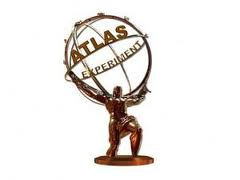 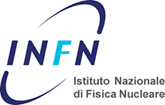 Il primo anno di presa dati di LHC 


L’esperienza di calcolo nell’esperimento ATLAS

Attività condotte nel 2010 e prospettive future 



Lorenzo Rinaldi (INFN-CNAF)



Workshop CCR - Stato e Prospettive del Calcolo Scientifico

 Legnaro 14-2-2011
Introduzione
L’esperienza Atlas nel primo anno di presa dati: 
	il punto di vista di un addetto ai lavori di computing

Descrizione del Computing Model

Le attività condotte nel 2010, nel mondo e in Italia

 La distribuzione dei dati su grid
 Le attività di calcolo centrali
 Le attività di analisi degli utenti

L’evoluzione del Computing Model di ATLAS: come il modello si è adattato alle problematiche reali
17/07'2/2011
L. Rinaldi - CCR Workshop LNL
2
Il Computing Model di Atlas
Tier-0
Tier-1
Tier-1
Tier-1
Tier-1
Tier-2
Tier-2
Tier-2
Tier-2
Modello a cloud: gerarchico, multi-tier
Tier-3
Tier-3
Tier-3
Tier-3
Cloud Italiana
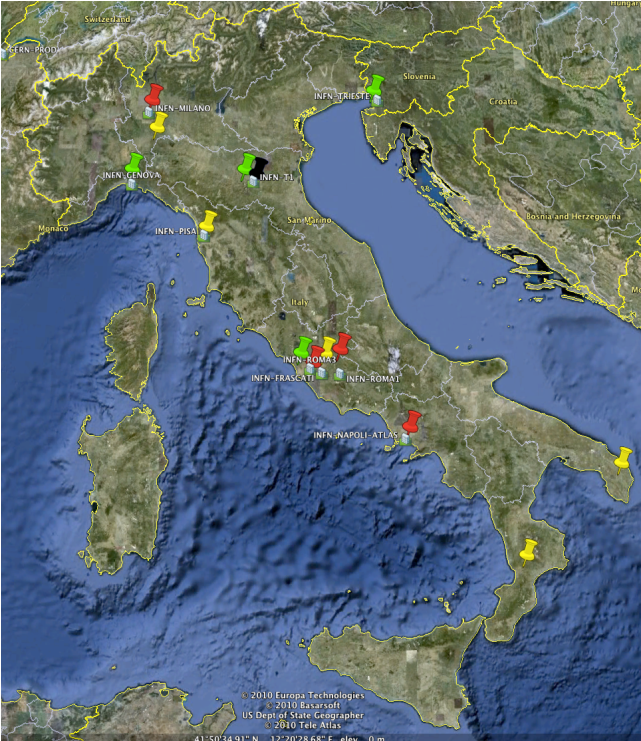 Link Tier-0 Tier-1s
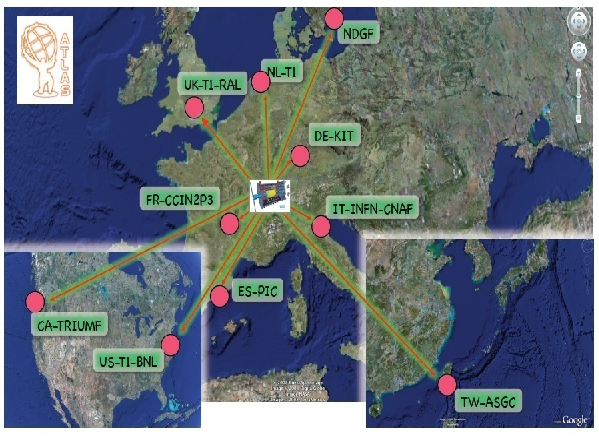 T1-CNAF

T2 
Napoli
Milano
Roma1
LNF

T3
Genova
Trieste
Roma3
(Bologna)
17/07'2/2011
L. Rinaldi - CCR Workshop LNL
3
Attività nei siti previste dal CM
Tier-0 (CERN)‏
 Archivio dei RAW data ricevuti dal detector e distribuzione ai Tier1 
 Prompt Reconstruction delle calibration e express streams  e dei physics streams
 Distribuzione output ricostruzione (ESD, AOD,TAG) ai Tier-1

Tier-1 
 Accesso a lungo termine e archivio su tape di un subset di RAW data
 Copia dei RAW data di un altro Tier-1
 Reprocessing della ricostruzione dei propri RAW data con parametri di calibrazioni e allineamenti finali e distribuzione AOD ai Tier-2 
 Archivio su disco di tutti gli AOD e TAG data e di una frazione di ESD data 
 Archivio dati simulati prodotti nei Tier-2
 Simulazione Monte Carlo
 Analisi di gruppo

Tier-2 
 Simulazione Monte Carlo 
 Archivio di una frazione di AOD e TAG data 
 Archivio dati utenti
 Analisi utente e di gruppo e sviluppo di codice
 Calibrazione e allineamento per sub-detectors di interesse locale

Tier-3
 Analisi locale e sviluppo di codice 
 Archivio dati utenti
17/07'2/2011
L. Rinaldi - CCR Workshop LNL
4
Attività del Tier-0
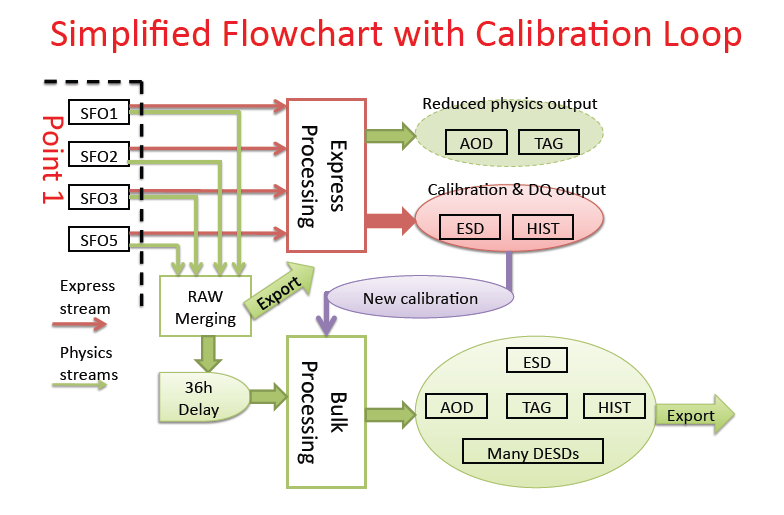 Express streams ricostruiti con le calibrazioni best-estimate disponibili
 RAW data esportati subito dopo il merging
 Entro 36h i RAW data processati con le calibrazioni aggiornate
 Export  dati derivati
RAW Data: dati in output dal sistema  di trigger e acquisizione in formato byte-stream
ESD (Event Summary Data): output della ricostruzione, contiene calibrazione, allineamento, refitting …
Rappresentazione object-oriented  POOL/ROOT
AOD (Analysis Object Data): rappresentazione ridotta degli eventi per l’analisi.
Back Navigation agli ESD
Rappresentazione object-oriented POOL/ROOT
TAG: informazioni sintetiche per selezione veloce degli eventi negli AOD e/o ESD.
Formato DB relazionale per ricerche veloci e formato ROOT per istogrammazione veloce
dESD e dAOD: versione “skimmate” di ESD e AOD
17/07'2/2011
L. Rinaldi - CCR Workshop LNL
5
Computing Model: data workflow Tier-1s Tier-2s Tier-3s
Tier-0
RAW, ESD, AOD
Tier-1
Tier-1
Tier-1
Tier-1
AOD
Tier-2
Tier-2
Tier-2
Tier-2
N-tuples
Tier-3
Tier-3
Tier-3
Tier-3
Trasferimenti tra le cloud 
 Tier1  Tier1: Dati riprocessati (ESD, AOD, dESD per l’analisi)
 Tier 1/2  Tier2/3: Output analisi utente su storage area locale
 Trasferimenti nella cloud 
 Tier1  Tier2: distribuzione nei Tier2 dei dati per l’analisi e cancellazione dal Tier1
 Tier1  Tier2: simulazioni Monte Carlo
 Tier1/2  Tier2/3: Output analisi utente su storage area locale
17/07'2/2011
L. Rinaldi - CCR Workshop LNL
6
Computing Model: cosa è cambiato subito
Replica dei dati secondo il Computing Model 

 RAW: 1 copia distribuita sull’insieme dei Tier1 (su tape)
 ESD: 2 copie sull’insieme dei Tier1. Replica nei Tier2 on demand
 AOD: 2 copie sull’insieme dei Tier1. 10 copie sull’insieme dei Tier2 (~ 1 per cloud)
 dESD: non replicati ai Tier1. 10 copie sull’insieme dei Tier2 (~ 1 per cloud)
 Distribuzione nei Tier1 in base al “Tier1 ratio”
Replica dei dati all’inizio della presa dati

I siti o le cloud grandi copiano più dati dei formati più popolari, rispetto a quanto previsto dal Computing Model, per massimizzare l’analisi 

 ESD: 7 copie 
 3.5 copie in US. Una copia completa a BNL e 2.5 copie nell’insieme dei Tier2
 1 copia completa in FR

cloud con piccole percentuali di dati fanno poca analisi e cloud grandi diventano attrattori per i job anche degli stranieri
17/07'2/2011
L. Rinaldi - CCR Workshop LNL
7
Summary presa dati 2010 p-p @7 TeV
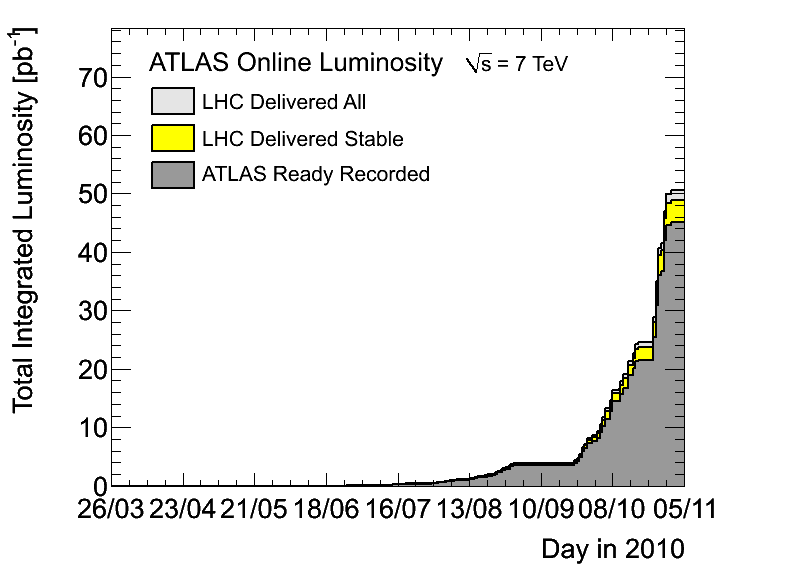 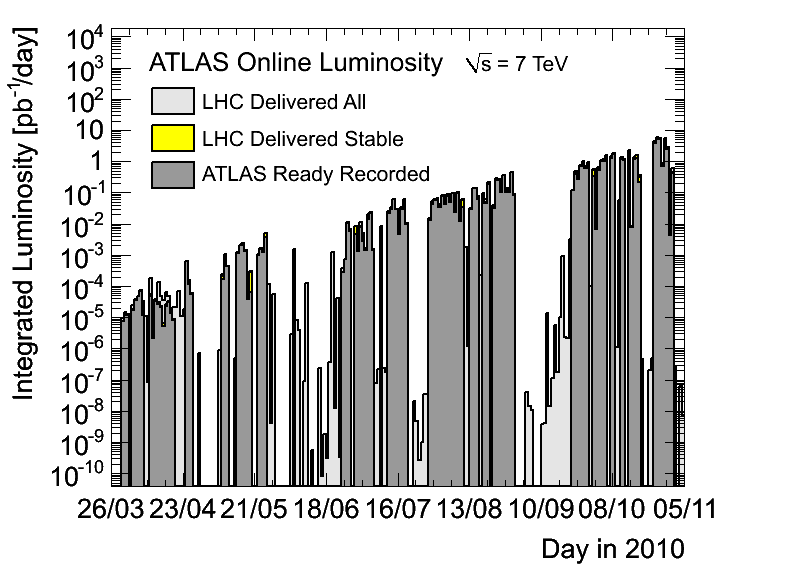 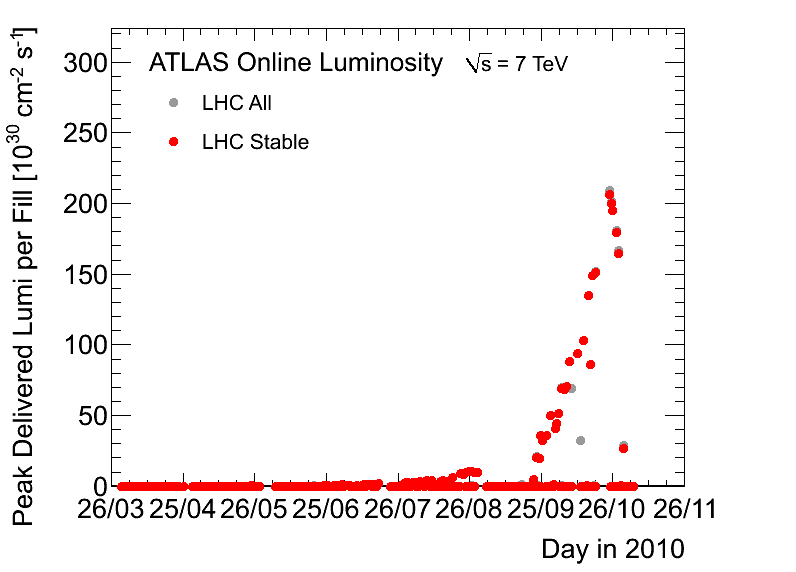 Int Lumi = 45.03 pb -1
Peak Lumi = 2.07x1032 cm -2 s -1
17/07'2/2011
L. Rinaldi - CCR Workshop LNL
8
8
Volume dati p-p @ 7 TeV
Logical Data  
Volume dei dati regiatrati su catalogo (singola copia)

TOTAL	7216 TB
RAW	1751 TB
ESD	3920 TB
AOD	384 TB
DESD	498 TB
NTUP	543 TB
Logical
Physical
TB
TB
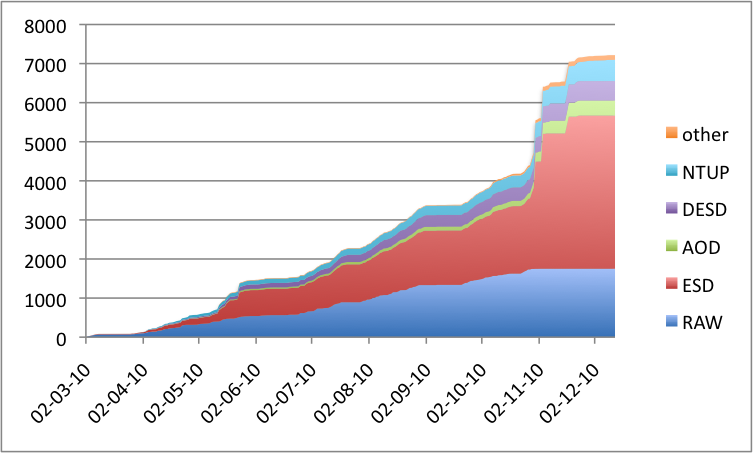 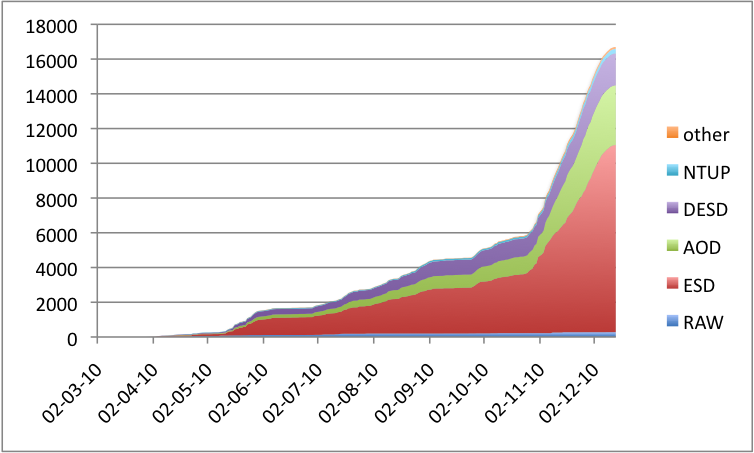 Physical Data 
Comprende tutte le repliche distribuite in GRID
Solo dati replicati su disco 

TOTAL	16695 TB
RAW	279 TB
ESD	10772 TB
AOD	3433 TB
DESD	1835 TB
NTUP	264 TB
17/07'2/2011
L. Rinaldi - CCR Workshop LNL
9
Summary presa dati 2010 HI
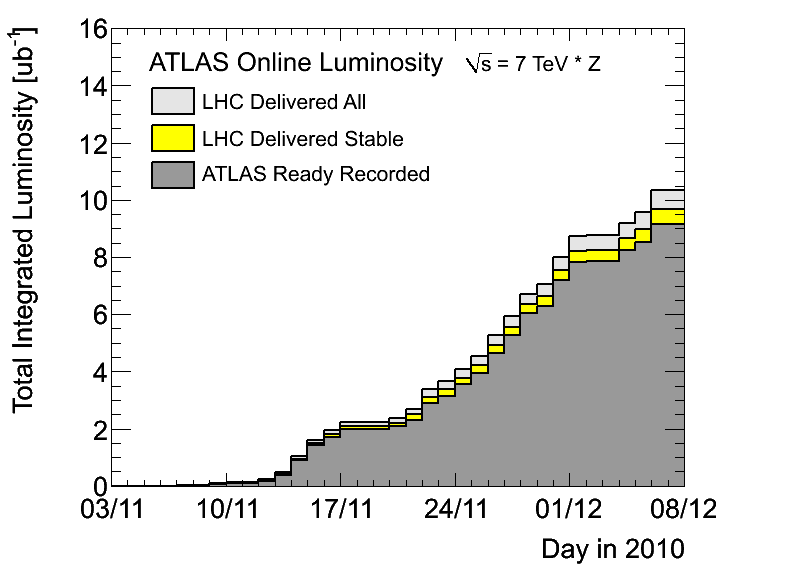 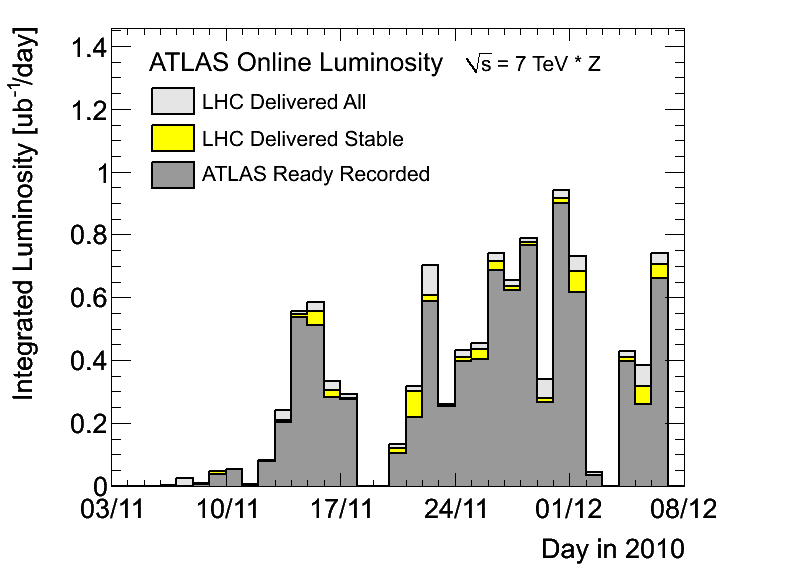 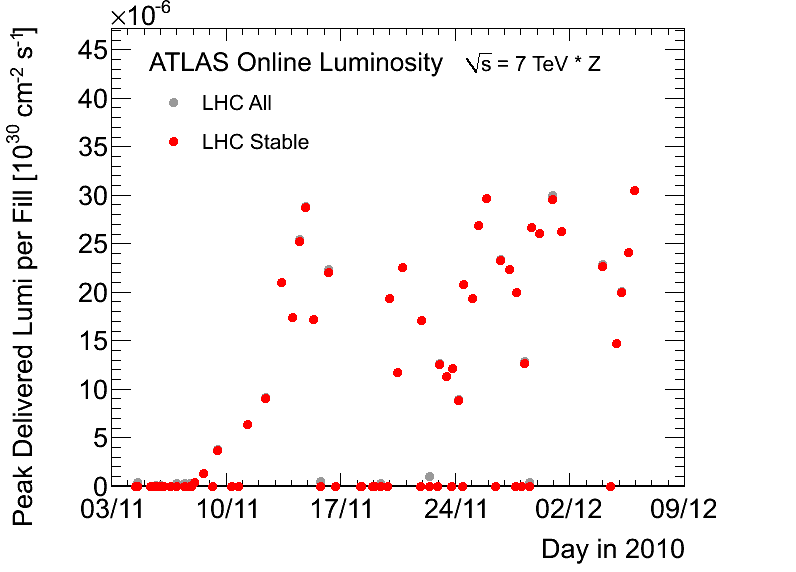 Int Lumi = 9.17 mb -1
Peak Lumi = 3.04x1025 cm -2 s -1
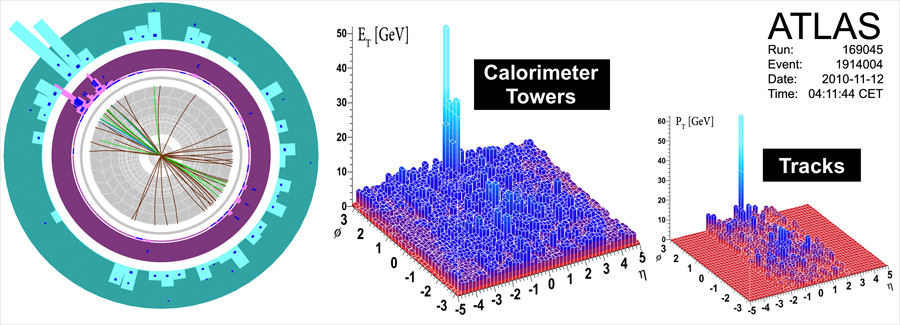 17/07'2/2011
L. Rinaldi - CCR Workshop LNL
10
10
Volume dati Pb-Pb
Logical Data  
Volume dei dati regiatrati su catalogo (singola copia)

TOTAL	1274 TB
RAW	342 TB
ESD	539 TB
DESD	70 TB
NTUP	313 TB
OTHER	10 TB
Logical
TB
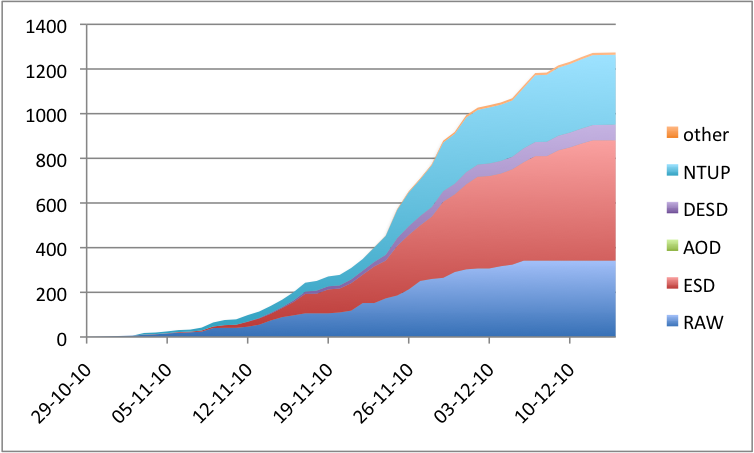 Physical Data 
Comprende tutte le repliche distribuite in GRID 
Solo dati replicati su disco 

TOTAL	1439 TB
RAW	6 TB
ESD	879 TB
DESD	39 TB
NTUP	505 TB
OTHER	10 TB
Physical
TB
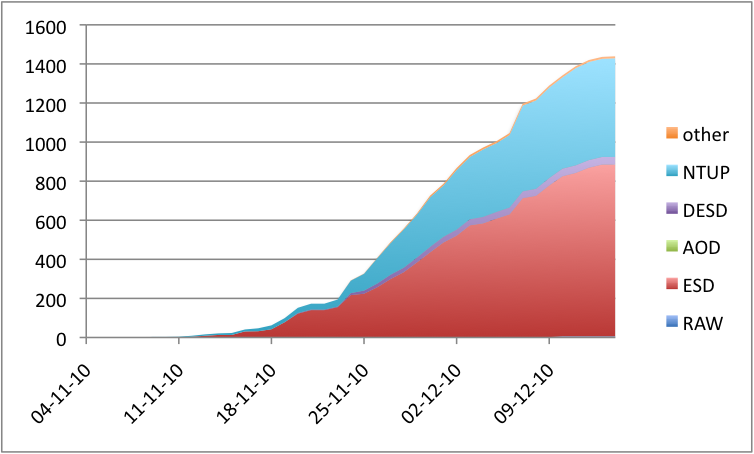 17/07'2/2011
L. Rinaldi - CCR Workshop LNL
11
Distribuzione totale dei dati 2010
Reprocessing dati e MC
AVERAGE:2.3 GB/s 
MAX 7.5 GB/s
MB/s per day
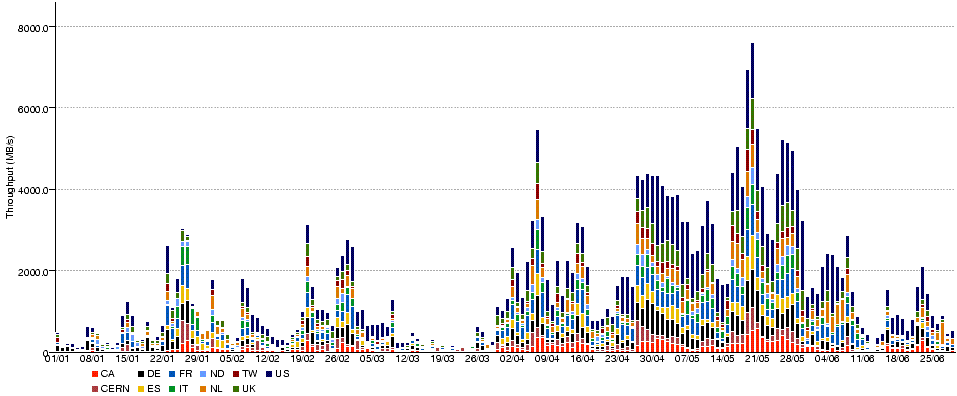 inizio presa dati @ 7 TeV
EFFICIENCY: 
100% 
(including retries)
Reprocessing  MC
Reprocessing dati 2009
Gennaio
Febbraio
Marzo
Aprile
Maggio
Giugno
Dati disponibili nei siti dopo poche ore
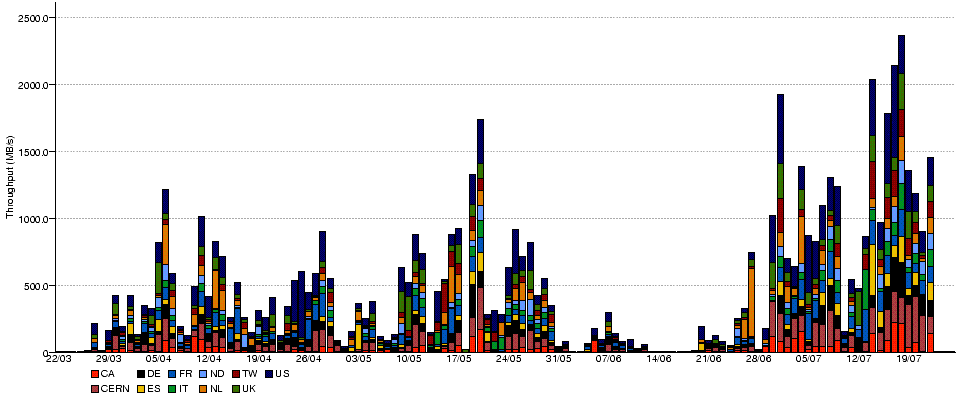 MB/s per day
2010 pp reprocessing
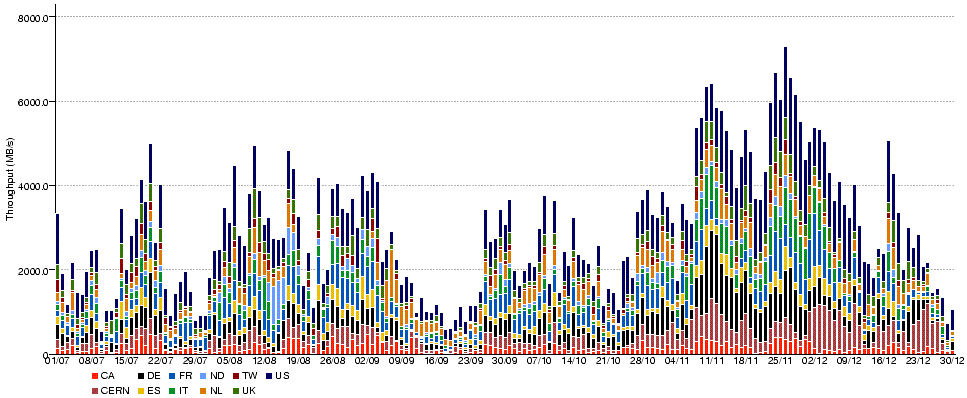 PbPb processing @T1s
Presa dati e produzione
Luglio
Agosto
Settembre
Ottobre
Novembre
Dicembre
17/07'2/2011
L. Rinaldi - CCR Workshop LNL
12
Distribuzione totale dei dati 2010
MB/s per day
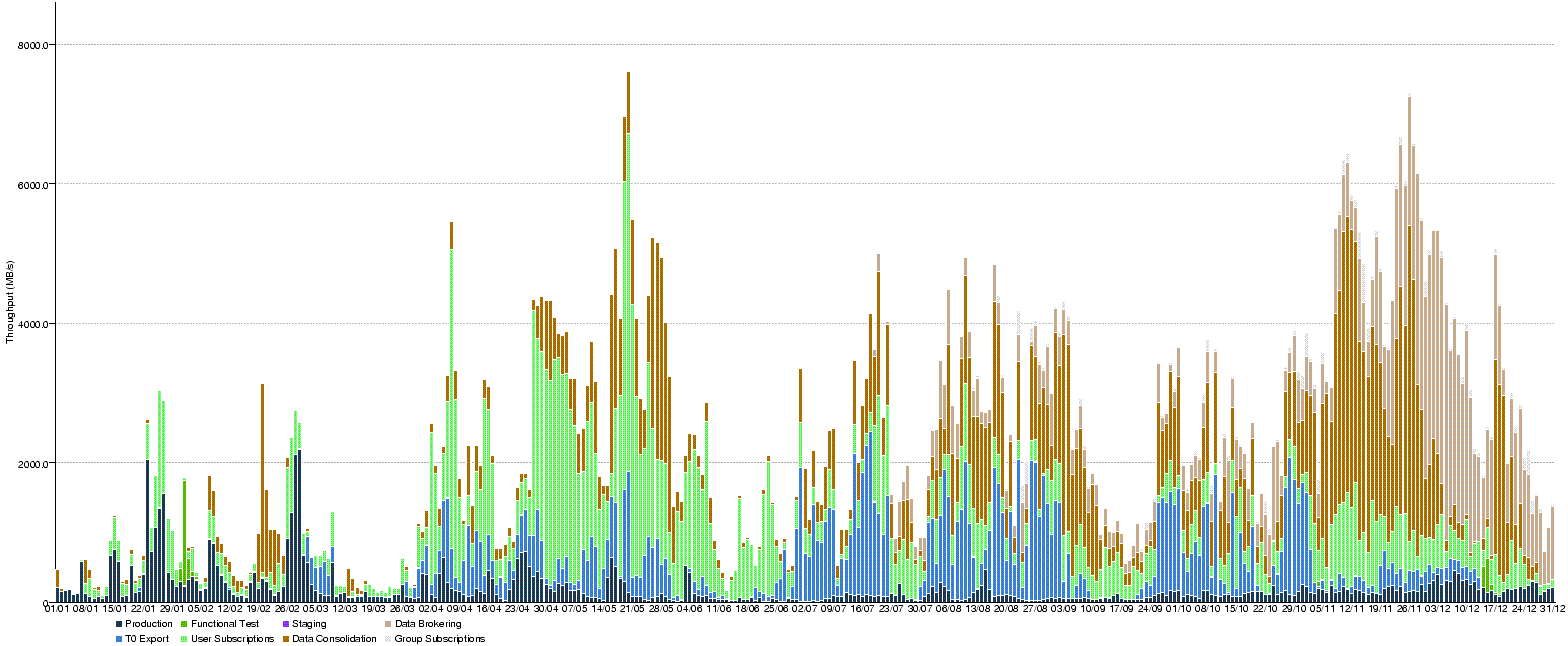 Attività
6000
4000
2000
Gennaio
Febbraio
Marzo
Aprile
Maggio
Giugno
Luglio
Agosto
Settembre
Ottobre
Novembre
Dicembre
Sottoscrizioni utenti
Produzione
 transf. dati da produzione
 interni alle cloud
Tier-0 export
 flusso dati da tier0
 include calibration streams
Functional test
Data brokering
 trasf. dati analisi
Data consolidation
Transf. dati da produzione
 extra-cloud
17/07'2/2011
L. Rinaldi - CCR Workshop LNL
13
13
Distribuzione dei dati in Italia
MB/s per day
2010 pp reprocessing
TB
AVERAGE:195 MB/s 
MAX 900 MB/s
p-p @ 7 TeV
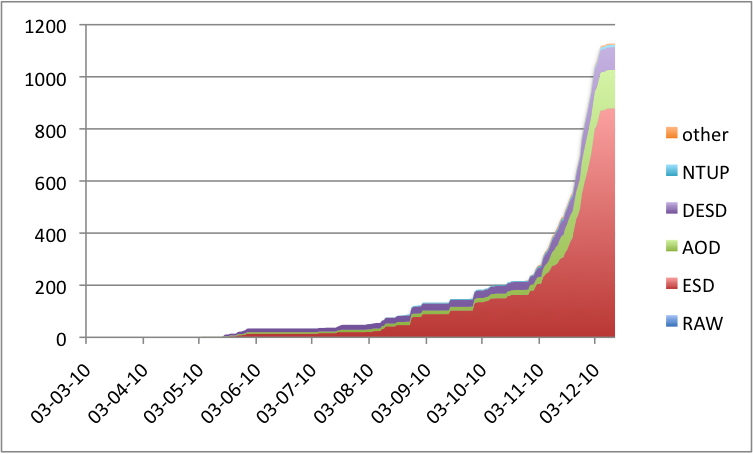 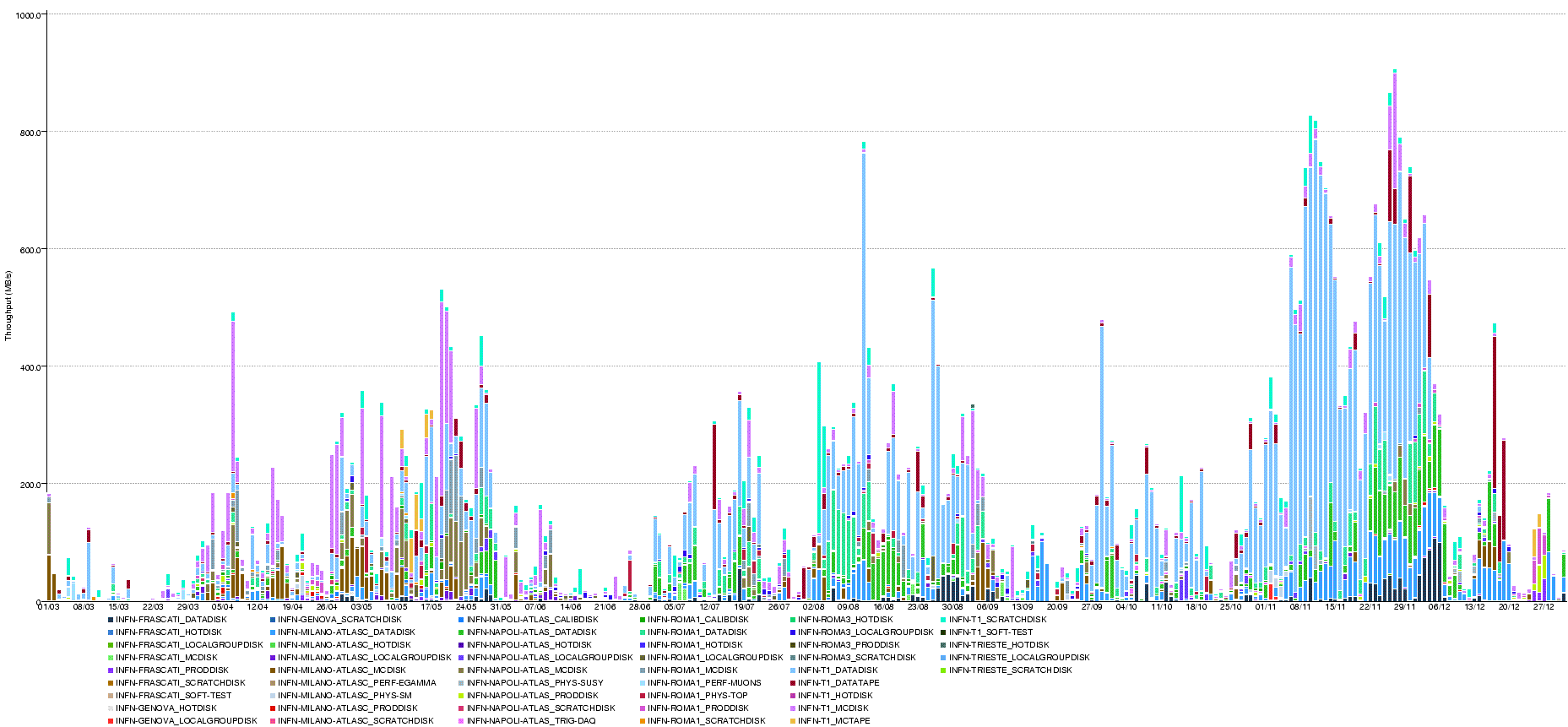 800
Novembre: Installazione disco 2010 al CNAF
400
Marzo
Aprile
Maggio
Giugno
Luglio
Agosto
Settembre
Ottobre
Novembre
Dicembre
Pb-Pb
TB
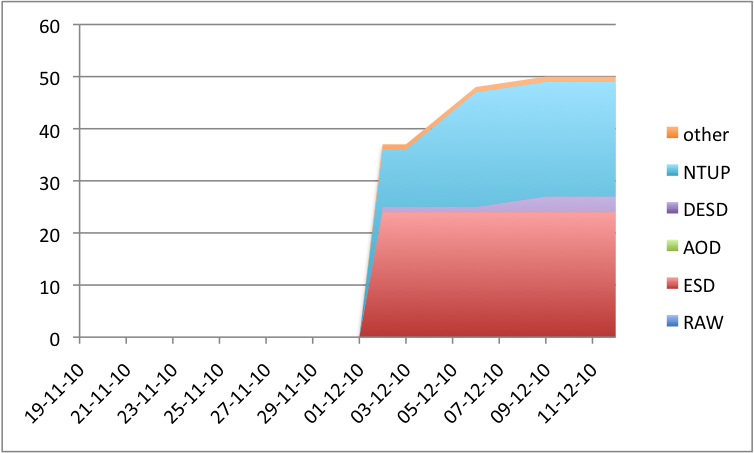 TOTAL	50 TB
ESD	24  TB
DESD	3 TB
NTUP	22 TB
TOTAL	1128 TB
ESD	879  TB
AOD	148 TB
DESD	87 TB
NTUP	9  TB
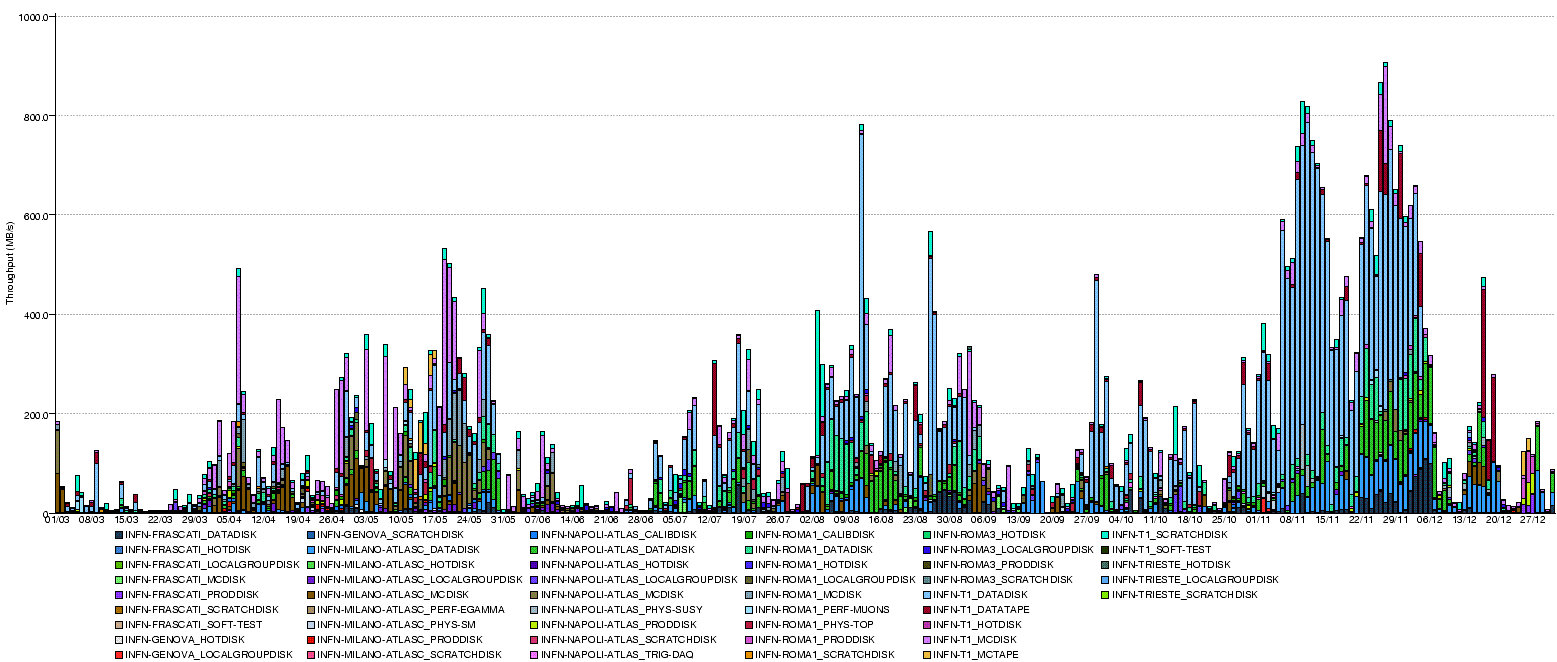 17/07'2/2011
L. Rinaldi - CCR Workshop LNL
14
Distribuzione dei dati in Italia
Throughput Tier-1
MB/s per day
AVERAGE:107 MB/s 
MAX 700 MB/s
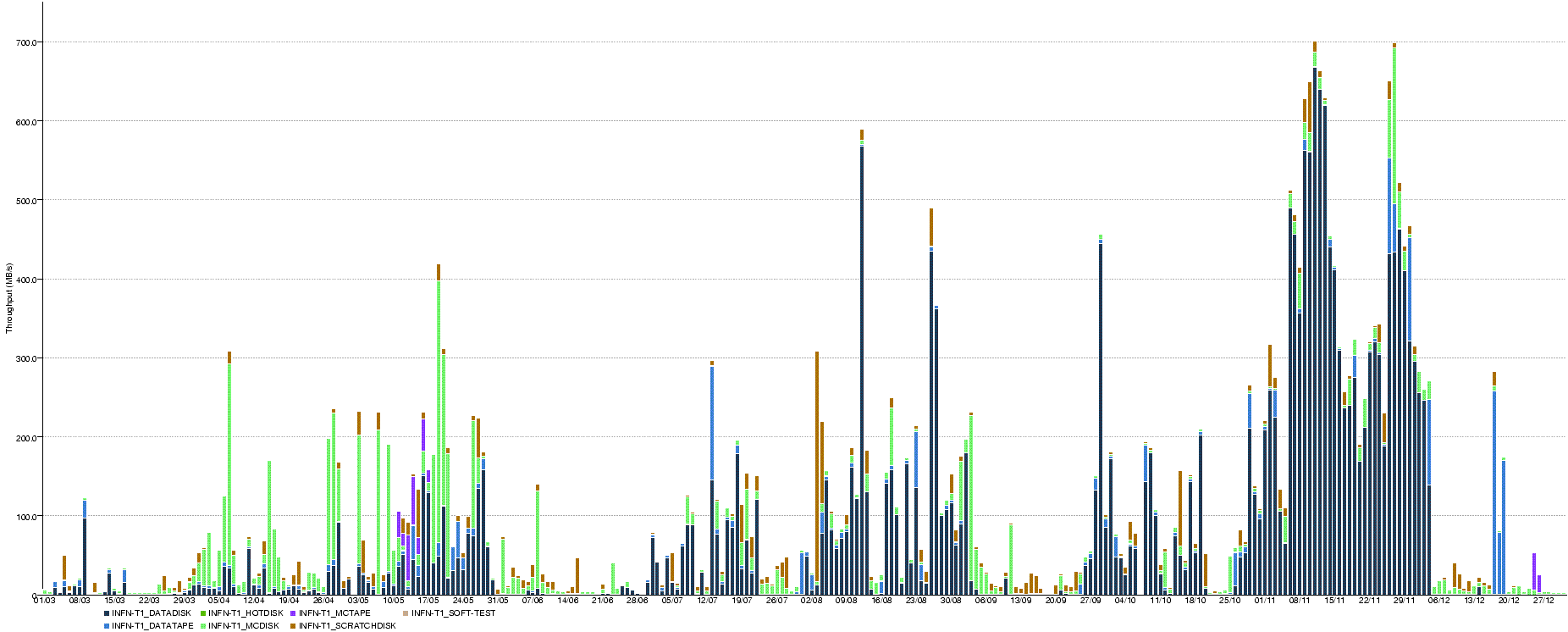 600
400
200
Marzo
Aprile
Maggio
Giugno
Luglio
Agosto
Settembre
Ottobre
Novembre
Dicembre
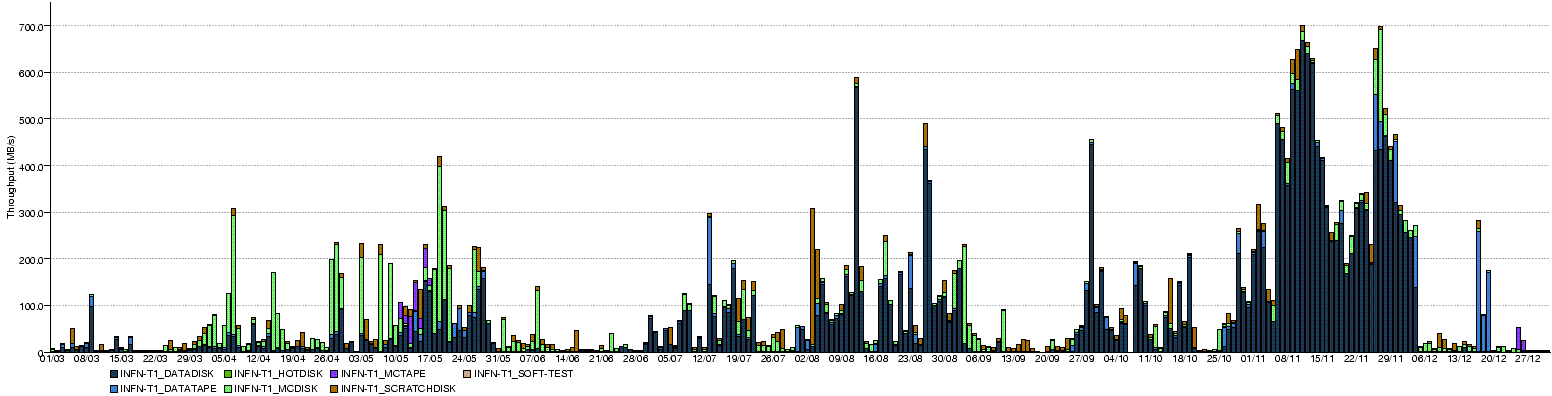 MB/s per day
Throughput Tier-2s
AVERAGE:88 MB/s 
MAX 400 MB/s
400
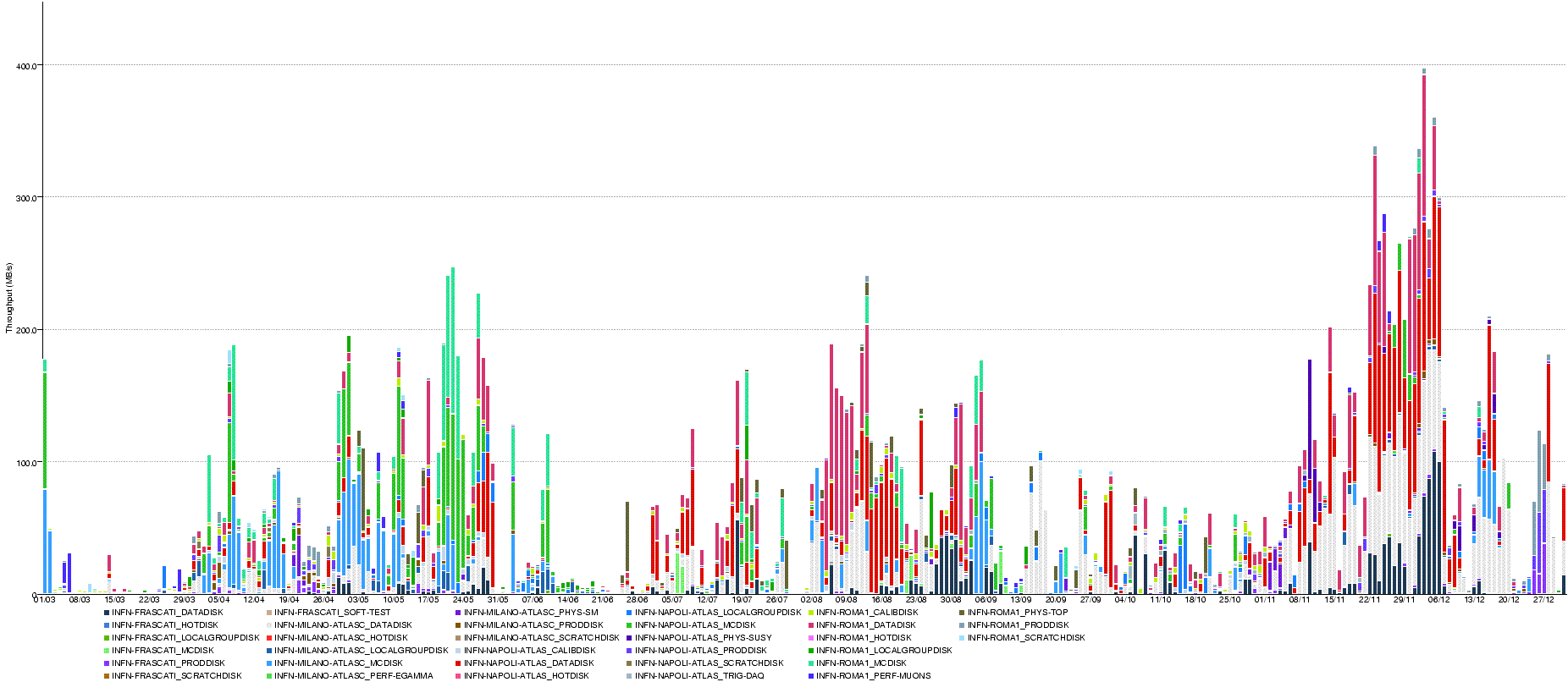 200
Marzo
Aprile
Maggio
Giugno
Luglio
Agosto
Settembre
Ottobre
Novembre
Dicembre
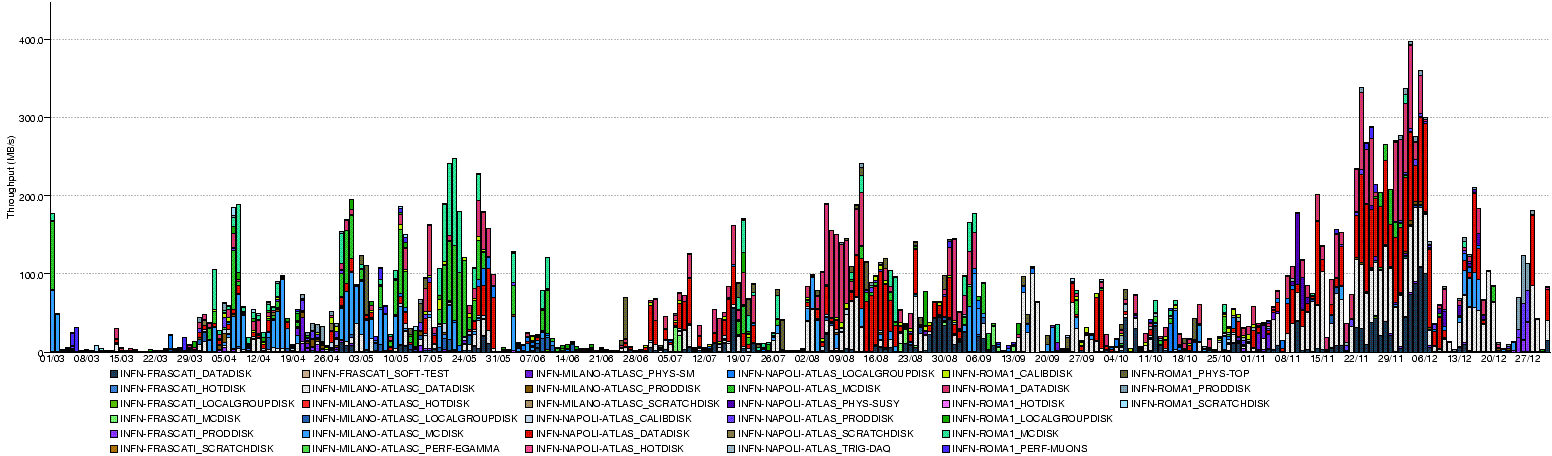 17/07'2/2011
L. Rinaldi - CCR Workshop LNL
15
Produzione  in ATLAS
Jobs produzione
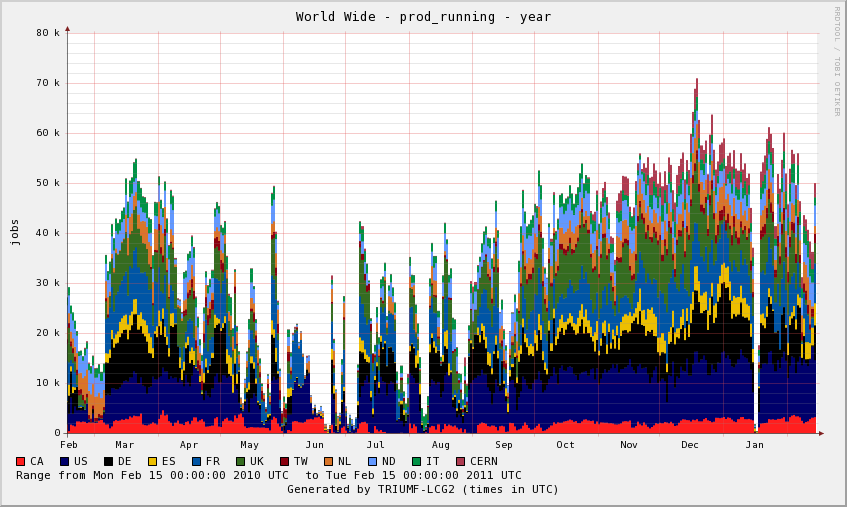 Attività di elaborazione dei dati gestite centralmente in Atlas:
 simulazione
 ricostruzione
 reprocessing
Numero medio di jobs running per sito
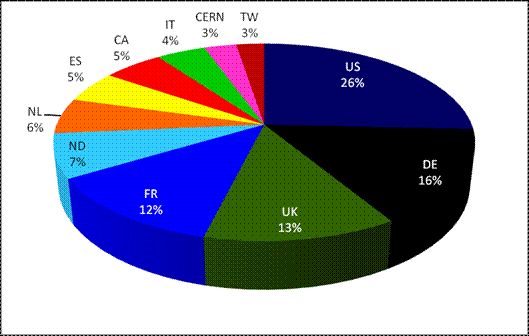 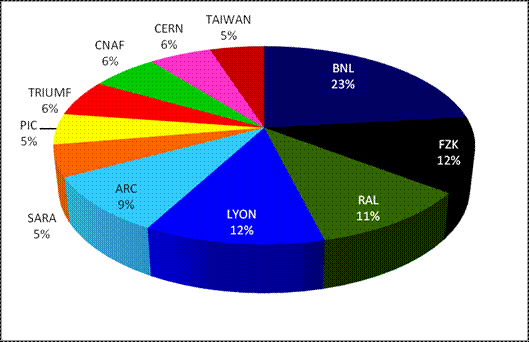 Production Share per Cloud
Production Share per Tier-1
17/07'2/2011
L. Rinaldi - CCR Workshop LNL
16
Produzione in Italia
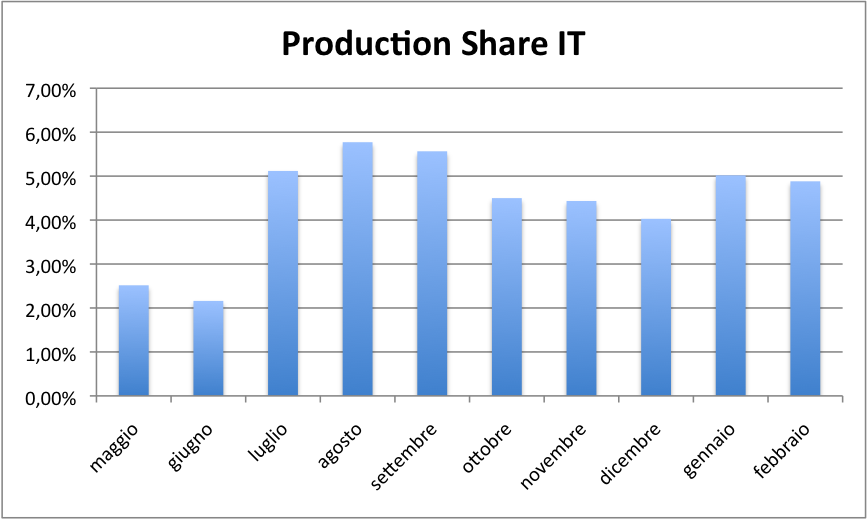 Da Luglio 2010:
 Share dei siti italiani cresciuto dopo l’istallazione delle cpu al CNAF
 variazione dovuta all’aumento delle risorse destinate all’analisi
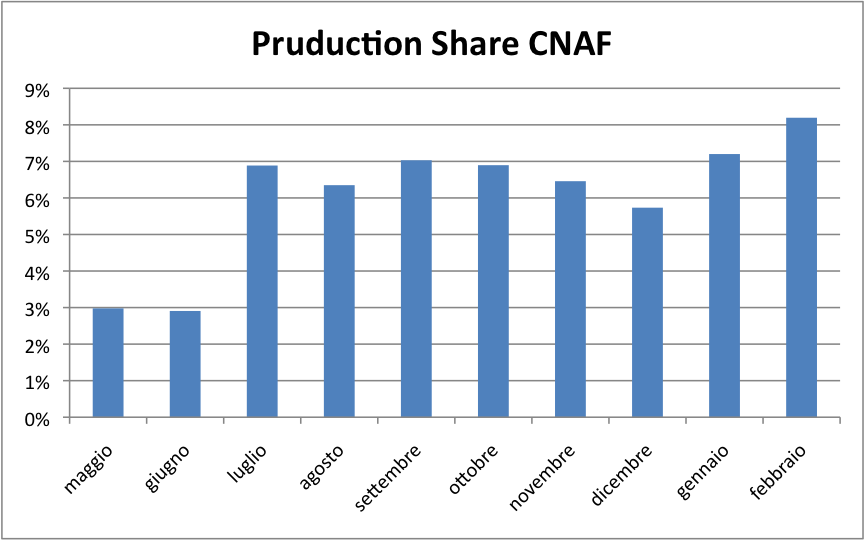 Ultimo mese:
Share CNAF 8% (=pledge)
Share IT 5% (pledge non ancora installate nei Tier2)
17/07'2/2011
L. Rinaldi - CCR Workshop LNL
17
Produzione in Italia
Production efficiecy
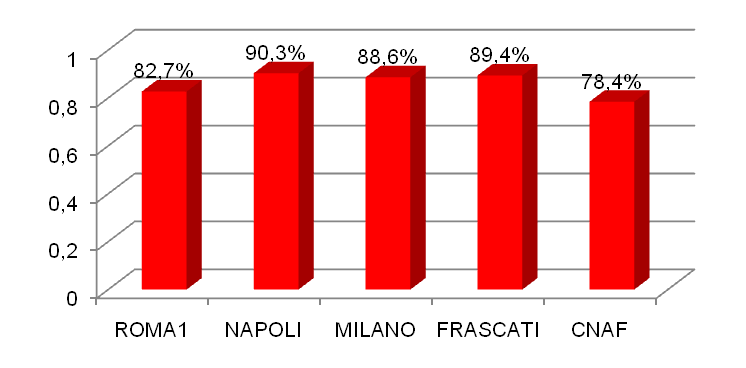 Production share Cloud IT
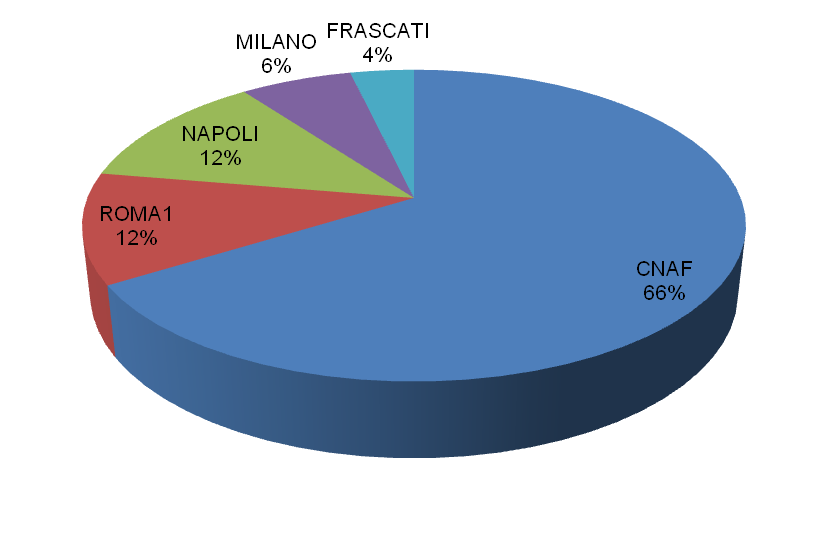 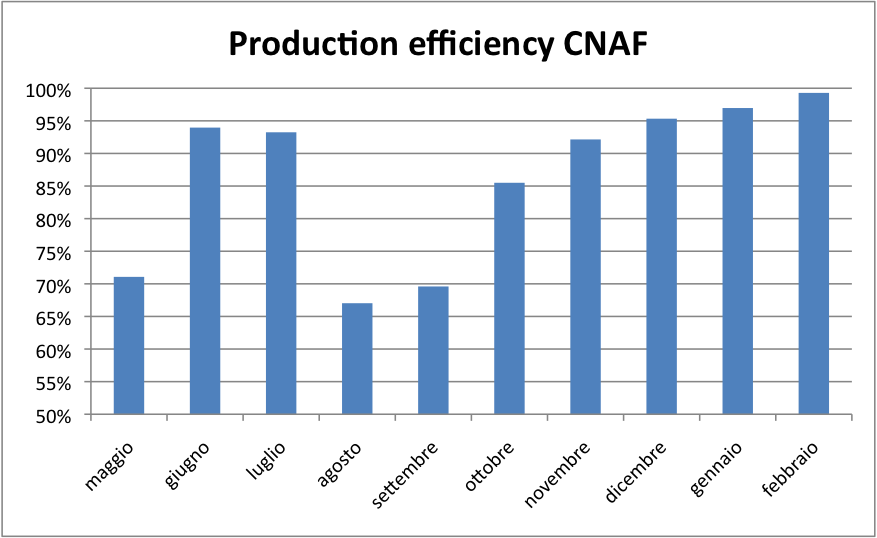 Efficienza= succ. jobs / totale

Inefficienze dovute principalmente a problemi nei siti
 Non sempre i siti hanno pieno controllo (power cut)
Ottime efficienze negli ultimi mesi
Dati periodo 05/2010 – 02/2011

Il CNAF include anche le statistiche di reprocessing (60k jobs)
17/07'2/2011
L. Rinaldi - CCR Workshop LNL
18
Reprocessing
N jobs reprocessing world-wide
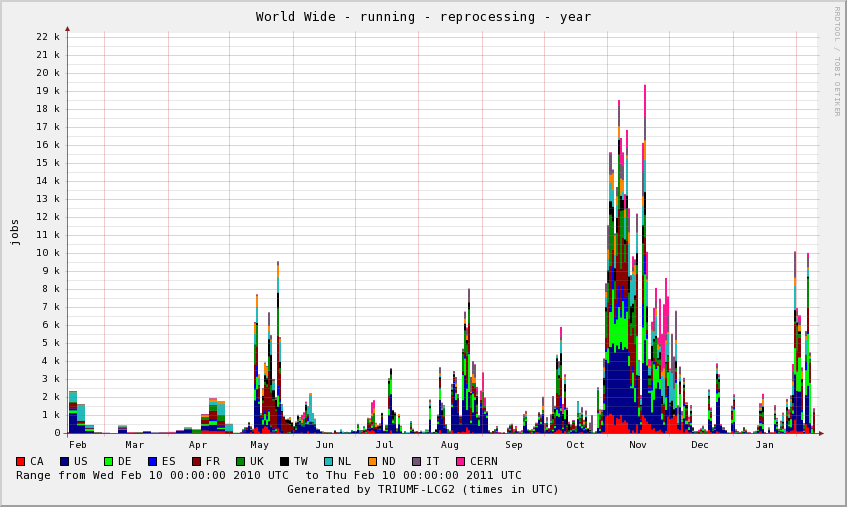 Reprocessamento del 100 % dei dati

 RAW  ESD
 ESD merge
 ESD  AOD, dESD 
 Distribuzione nuovi dati nella Grid
4 campagne di reprocessing nel 2010:
 Febbraio: dati 2009 e cosmici
 Aprile: dati 2009 e 2010
 Maggio: dati 2009 e 2010 e MC
 Novembre: dati e MC full 2010 (da tape)
Reprocessing Ioni previsto a Marzo 2010
17/07'2/2011
L. Rinaldi - CCR Workshop LNL
19
19
Reprocessing FALL 2010 al CNAF
Jobs di reprocessing (24h)
ATLAS MONITOR
Al CNAF riprocessato 5% 
Dei dati p-p 2010

54 TB (con recall da tape)
Più di 30k jobs

Metrica: 100% in due settimane

Ottime prestazioni del CNAF:
 uso estensivo CPU (jobs terminati in anticipo)
 Storage performante
 Rete al limite della saturazione (concorrenza jobs analisi)
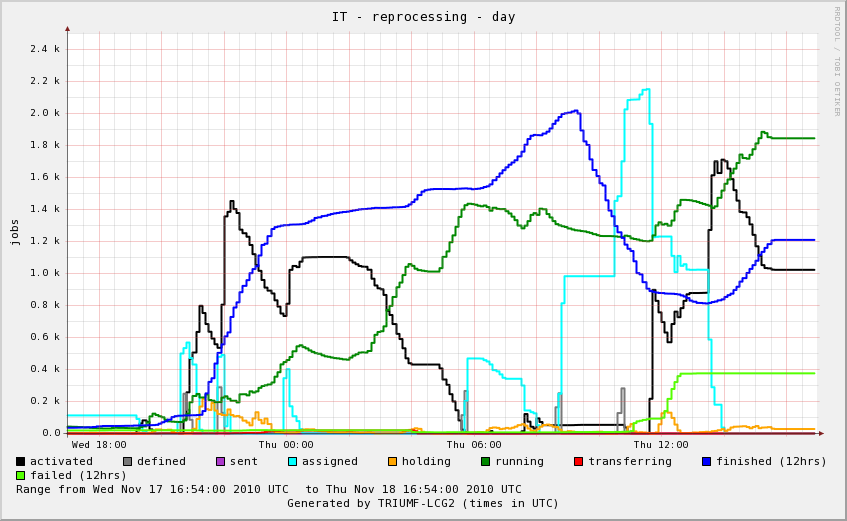 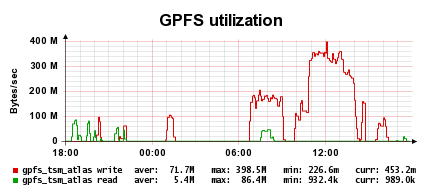 Job workflow:

 activated (pilot)
 defined (tape recall)
 running
 finished
Recall da tape (TSM-GPFS)
CNAF MONITOR
17/07'2/2011
L. Rinaldi - CCR Workshop LNL
20
20
Utiizzo risorse atlas al CNAF 2010
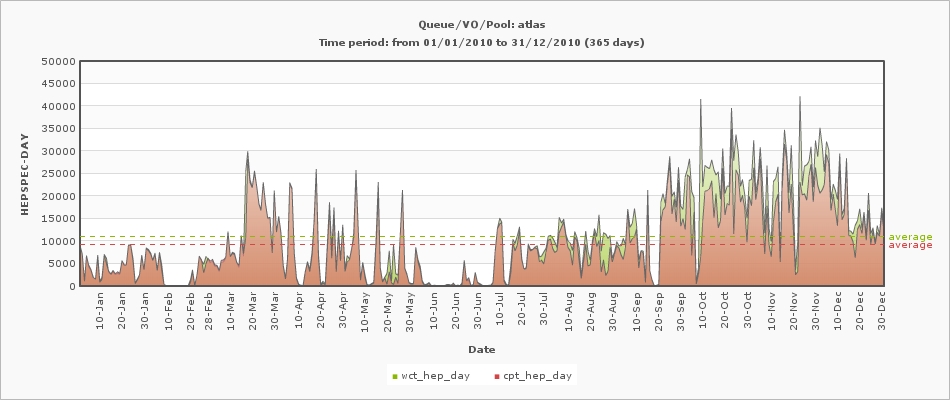 ATLAS pledge= 16kHS
Installazioni in due fasi: 
Luglio e Settembre
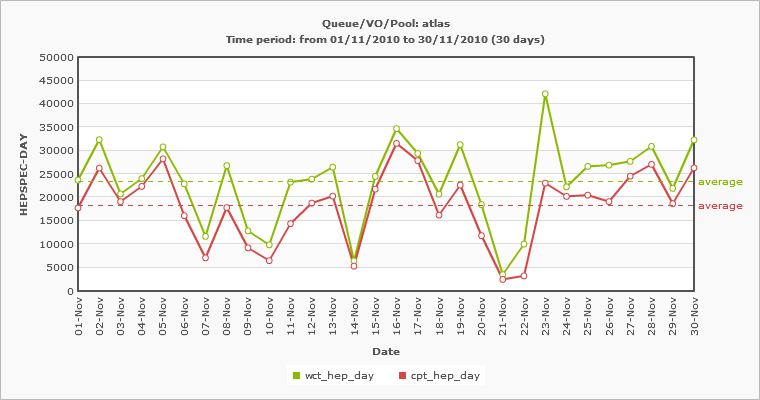 17/07'2/2011
L. Rinaldi - CCR Workshop LNL
21
Utiizzo risorse atlas al CNAF 2010
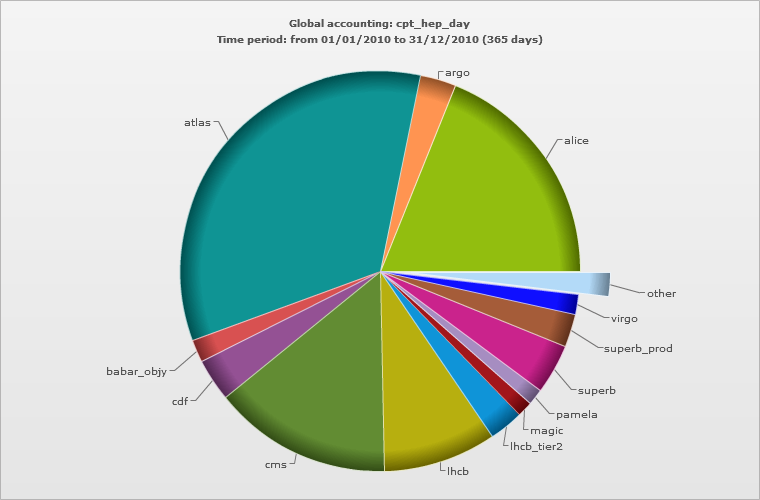 Assegnati: 3.8M HEPSPEC 
Utilizzati: 4.0M HEPSPEC
ATLAS
34%
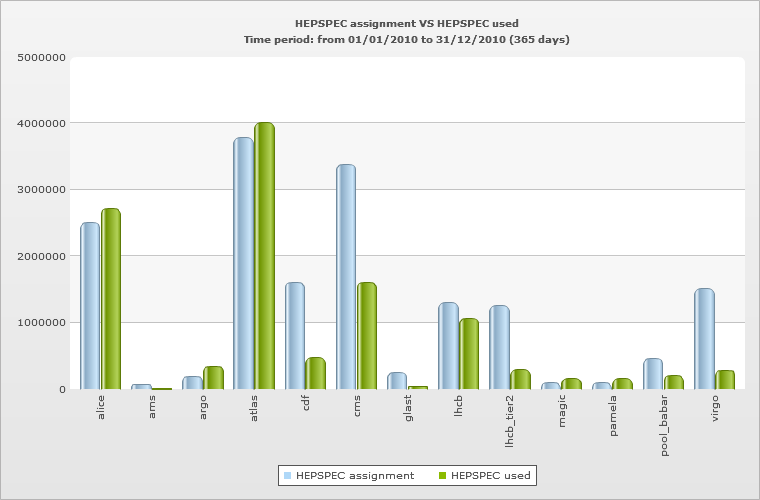 Atlas ha beneficiato bassa attività di altre VO in alcuni periodi
17/07'2/2011
L. Rinaldi - CCR Workshop LNL
22
Utiizzo risorse atlas al CNAF 2011
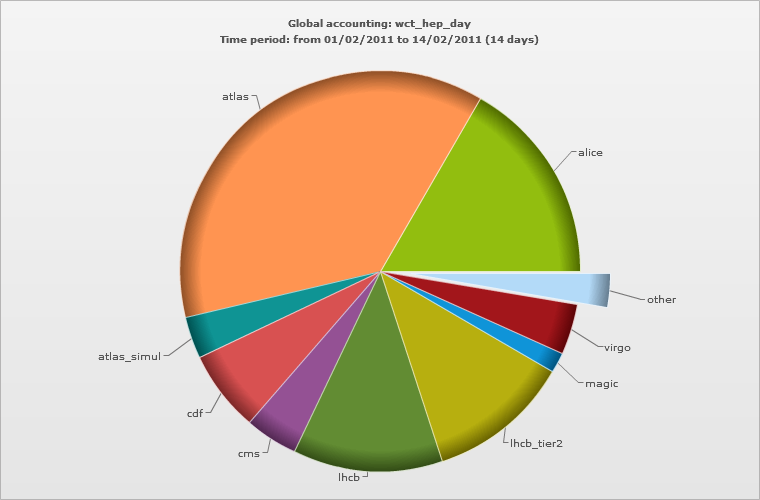 ATLAS_SIMUL: 
Abilitata nuova coda per job di simulazione:

 job solo su VWN 
 limitato utilizzo di MEM fisica e basso IO
 Share 4%
ATLAS
ATLAS_SIMUL
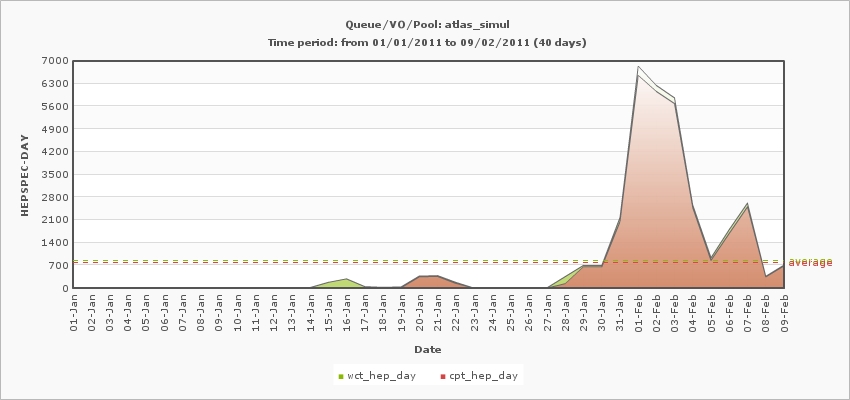 17/07'2/2011
L. Rinaldi - CCR Workshop LNL
23
Workflow analisi utenti
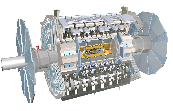 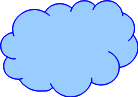 Central processing
T0-T1-T2
Formati originali: RAW(d)ESD(d)AOD
Processati e distribuiti su grid (Tier0-Tier1-Tier2) 


Analisi low-level (Grid/Local):
 SKIMMING: selezione eventi (es. QCD: solo eventi con jets)
 SLIMMING: selezioni data container nell’evento (es. rimozione algoritmi jets) 
 THINNING: selezione di parti dei data container (es. rimozione parametri tracce)
 USER INFO: aggiunta di variabili utente  

La struttura del dato ridotto resta invariata: stesso codice di analisi su dati originali/ridotti



Analisi high level (istogrammi, fit, …) 
Analisi eseguita localmente (possibilià di running su grid, disponibili tool per analisi ROOT-on-GRID)
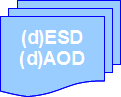 low-level
analysis
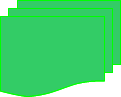 N-tuple
DP*D
high-level
analysis
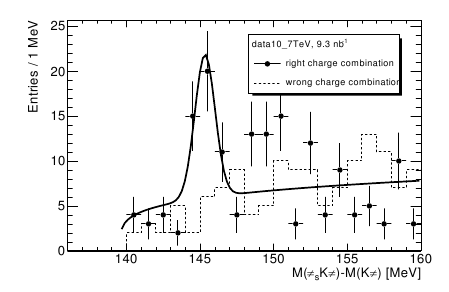 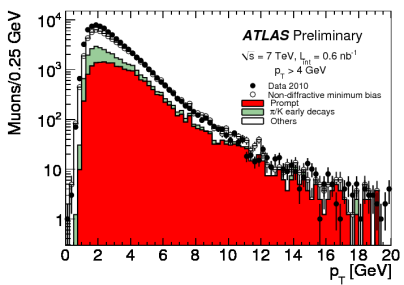 17/07'2/2011
L. Rinaldi - CCR Workshop LNL
24
Analisi distribuita: il ruolo dei Tier-3
ATLAS ha sviluppato un modello di Tier3 definendo le funzionalità e i tool specifici
 Analisi interattiva (Root, Proof) e sviluppo di codice
 Storage locale (ntuple)
 Molti siti già attivi in tutto il mondo e soprattutto in America, molto importanti per l’attività locale

 Tipologia Tier3:
 sito pienamente “grigliato”
 Tier3 @Tier2 (tipologia più diffusa in ATLAS)
 piccola farm locale non “grigliata” per l’interattivo

I Tier3 “grigliati” hanno duplice funzionalità: GRID e LOCALE
 gli utenti beneficiano di entrambi gli ambienti
 utile per ottimizzare le attività di analisi degli utenti   	

in Italia
 Tier3 attivi a Genova, Roma3, Trieste/Udine. Bologna in fase di realizzazione
 task force ha portato avanti lo sviluppo del modello in base alle tipologie dei nostri centri
 Tutti i gruppi  Atlas-IT hanno delle farm che svolgono funzioni di Tier3
17/07'2/2011
L. Rinaldi - CCR Workshop LNL
25
Analisi distribuita su grid
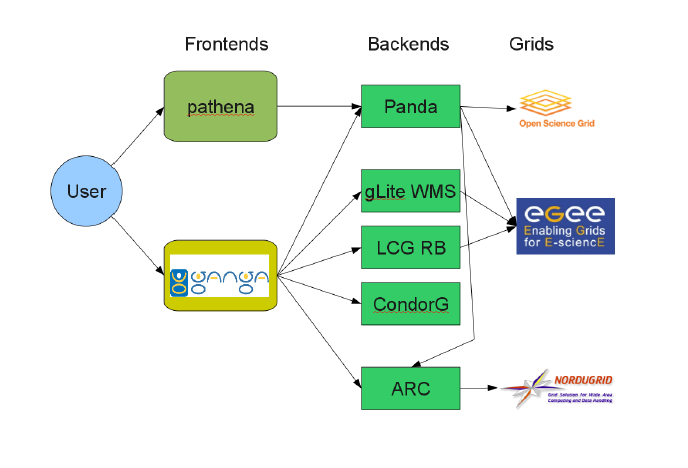 Sistema a 3 griglie:

 OSG  Panda
 EGEE  WMS
 Nordugrid  ARC
Dati
 distribuzione organizza centralmente in base al Computing Model
 il formato dati utilizzato per l’analisi dipende dalle necessità dei gruppi (fisica o locali)

User jobs:
 Modello: “i job vanno dove sono i dati”. I siti devono garantire stabilità e affidabilità
 La banda passante disponibile ha permesso di modificare il modello spostando i dati dove sono disponibili le CPU riducendo il numero di repliche sulla griglia
 Scelta del Frontend e del Backend
 Il sistema più usato è pathena-Panda: user friendly, più facile reperire informazioni
17/07'2/2011
L. Rinaldi - CCR Workshop LNL
26
Analisi distribuita e accesso ai dati
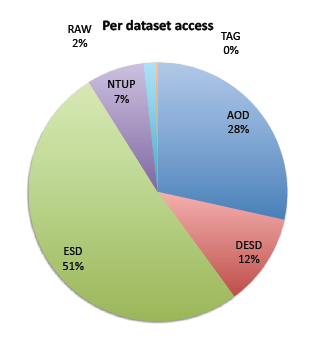 I job vanno dove ci sono i dati…
… MA ci sono molti dati mai acceduti dai jobs!

Popolarità: definita in base al numero di accessi


Formato più popolare ESD: 
 necessario per molti tipi di analisi di performance e detector
 in alcuni casi è un approccio “conservativo” degli utenti (formato dati più completo)
 non può scalare con la luminosità e il numero di utenti 


Analisi sulla popolarità ha evidenziato punti deboli del CM
 richiesta eccessiva di spazio disco
 proliferazione del formato dei dati
 eccesso di repliche dei dati
17/07'2/2011
L. Rinaldi - CCR Workshop LNL
27
Cancellazione dei dati
ATLAS ha sviluppato un sistema automatico di cancellazione basato sulla classificazione dei dati e la misura del numero di accessi 
 custodial data:  cancellabili solo se obsoleti (RAW, ESD o AOD prodotti nella cloud)
 primary data: cancellabili solo se diventano secondary (dati previsti dal CM)
 secondary data: solo questi possono essere cancellati se non popolari in base alla loro anzianità
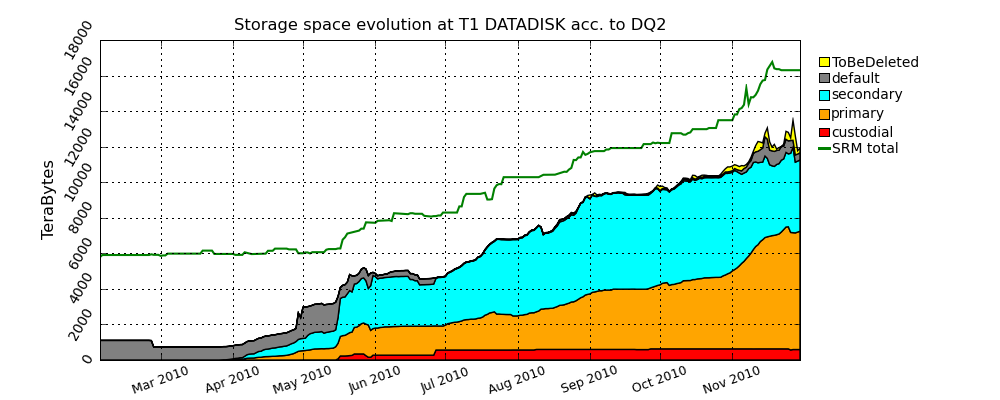 17/07'2/2011
L. Rinaldi - CCR Workshop LNL
28
Crisi del disco
Maggio 2010: ~ 30% dei siti era overfull, con ridotto spazio disco a disposizione
 Cancellare i dati meno popolari dopo essere stati replicati nei siti
 bisogna assicurare la custodialità prevista dal Computing Model
 permette di replicare sempre tutti i dati nuovi per l’analisi senza penalizzare le cloud più piccole
 ottimizzazione significativa dello spazio disco
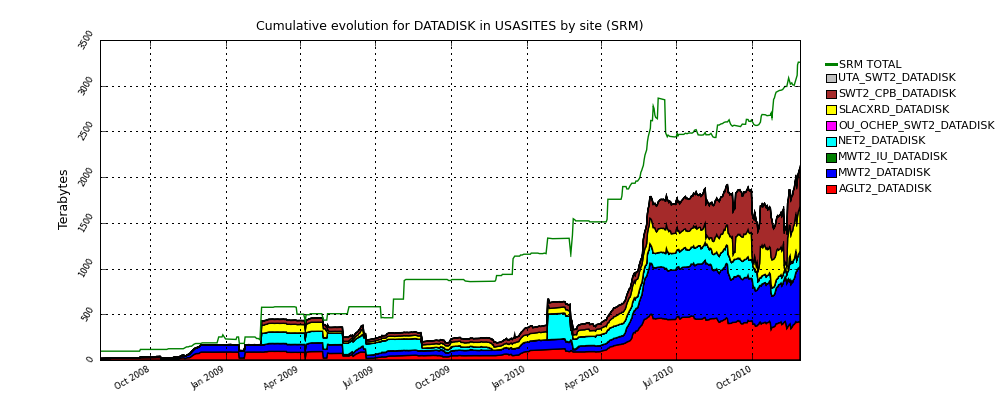 ?
E’ tuttavia necessario modificare anche il modello di distribuzione dei dati
17/07'2/2011
L. Rinaldi - CCR Workshop LNL
29
Evoluzione del CM
PUSH MODEL
PULL MODEL
T0
T0
T1
T1
T1
T1
T2
T2
T2
T2
T2
T2
T2
T2
T2
T2
T2
T2
Dati pre-placed solo ai Tier1
 il dato è analizzato per la prima volta al tier 1 
 il dato acceduto al tier1 è replicato in un tier2 (che diventa una cache)
 gli utenti possono richiedere repliche personalizzate 
Processo adiabatico e trasparente agli utenti
 nessun delay sui jobs running
 nessun cambio user workflow
Maggior parte analisi ai T2
 Inviare velocemente i dati ai T2
 Difficoltà dovuta ai molti formati e molti siti
 Numero delle copie modificato frequentemente
 T2 si riempiono velocemente
 Molti dati replicati nei T2 risultano mai usati
17/07'2/2011
L. Rinaldi - CCR Workshop LNL
30
PD2P: Panda Dynamic Data Placement
Modello di distribuzione dei dati basato sull’idea di considerare gli storage dei Tier2 come cache  

 Nel modello originario i job vanno verso i dati pre-placed
 nuovo modello è dinamico:
 immutata la distribuzione dei dati nei Tier1
 nessun dato (o solo alcuni formati) pre-placed nei Tier2, stop alla replica automatica 
 Panda esegue la replica on demand verso i Tier2 (se i dati non sono presenti in altri Tier2)
 il job gira comunque solo dove sono i dati, per cui la prima volta al Tier1 (non c’è inefficienza) e successivamente al Tier2 dove è stata eseguita e completata la replica
 necessità di abilitare l’analisi ai Tier1 
 clean up dei Tier2 quando lo storage è pieno basato sul sistema di popolarità
 il modello, nella sua fase finale, funzionerà collegando i Tier2 con i Tier1 di ogni cloud
 anche solo l’applicazione all’interno della singola cloud permette comunque di ottimizzare l’uso dello storage e delle CPU
Questo modello utilizzato in tutte le cloud
 l’Italia ha partecipato alla fase di test a fine luglio appena è stata installata la prima parte del disco 2010 ed è stata abilitata l’analisi utente
17/07'2/2011
L. Rinaldi - CCR Workshop LNL
31
PD2P: Panda Dynamic Data Placement
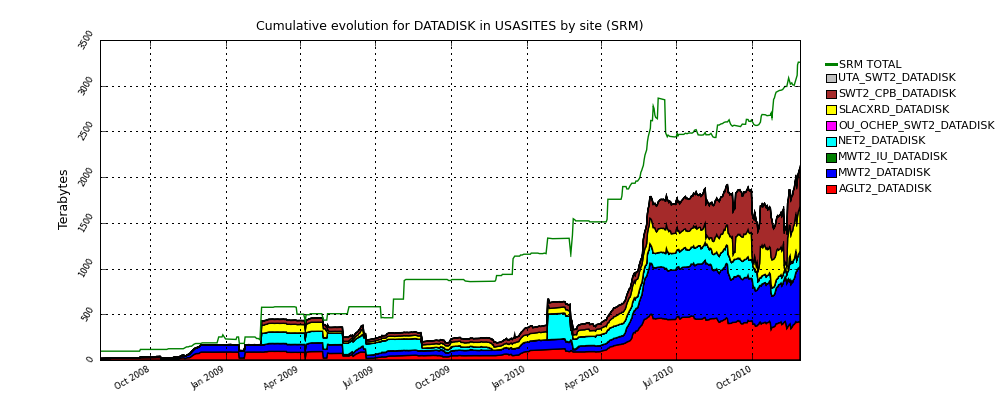 Con il sistema di replicazione dinamica si riduce l’occupazione dello spazio disco nei T2 (caching)
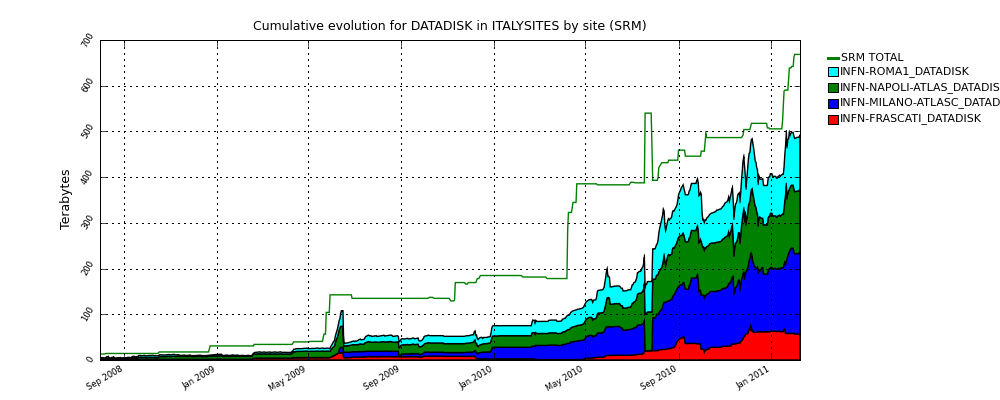 Limitazioni alla replicazione dinamica:
 bassa disponibilità di spazio disco
 molte sottoscrizioni attive

Più repliche se ci sono molti jobs in coda

Possibilità di job Re-brokering:
 un job in coda al Tier-1 può essere inviato al Tier-2 se la replica nel Tier-2 è completata  prima che il job vada in esecuzione
17/07'2/2011
L. Rinaldi - CCR Workshop LNL
32
Distribuzione totale dei dati 2010
MB/s per day
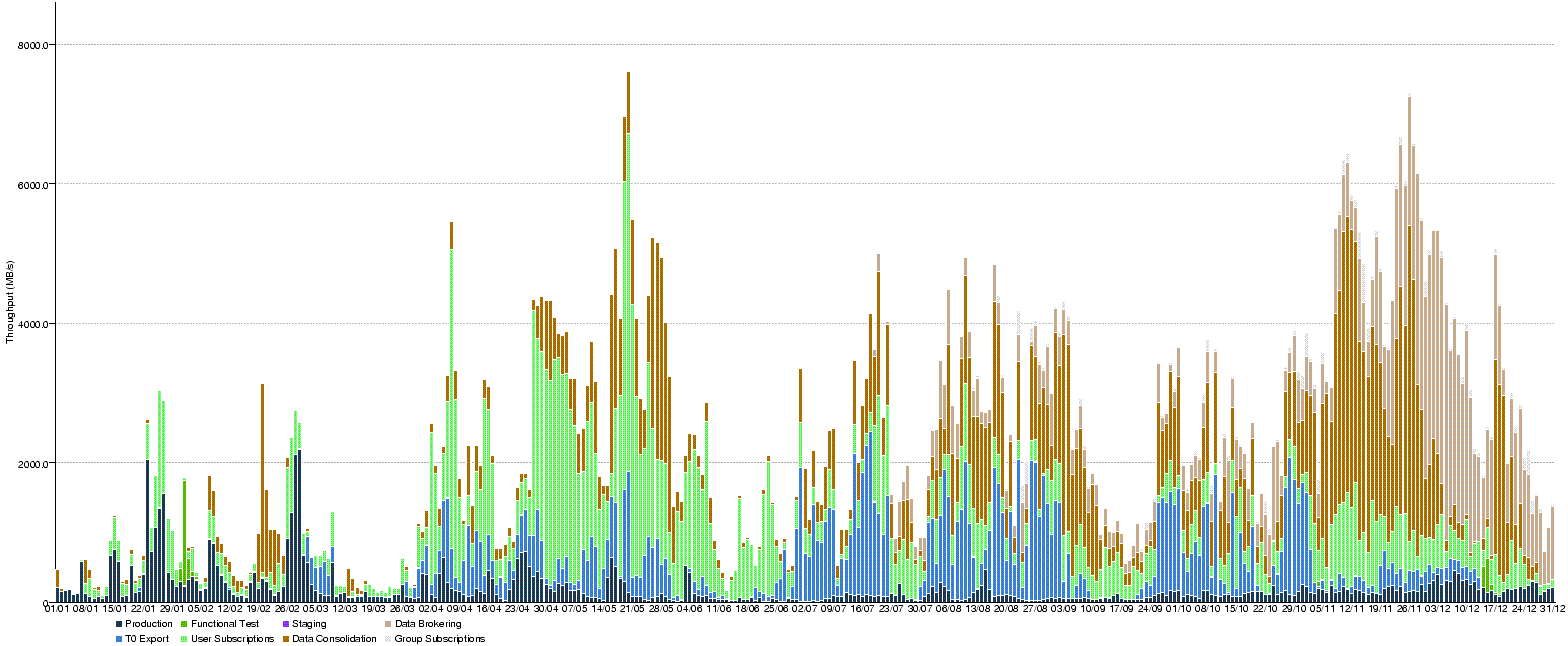 Attività
6000
4000
2000
Gennaio
Febbraio
Marzo
Aprile
Maggio
Giugno
Luglio
Agosto
Settembre
Ottobre
Novembre
Dicembre
Sottoscrizioni utenti
 grande richiesta nel primo periodo di presa dati
PANDA PD2P brokering
 Fase di test a luglio
 incremento dei trasferimenti
 diminuzione sottoscrizioni utenti
17/07'2/2011
L. Rinaldi - CCR Workshop LNL
33
33
33
Analisi distribuita su grid world-wide
Numero medio job analisi
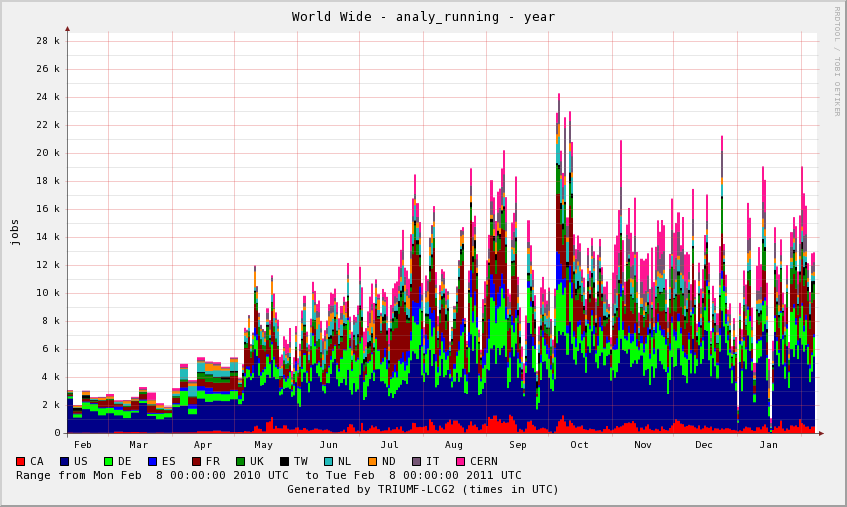 Incremento dell’analisi con l’inizio della presa dati

Poi attività stabile (previsti incrementi in prossimità di conferenze)
Analysis share per cloud
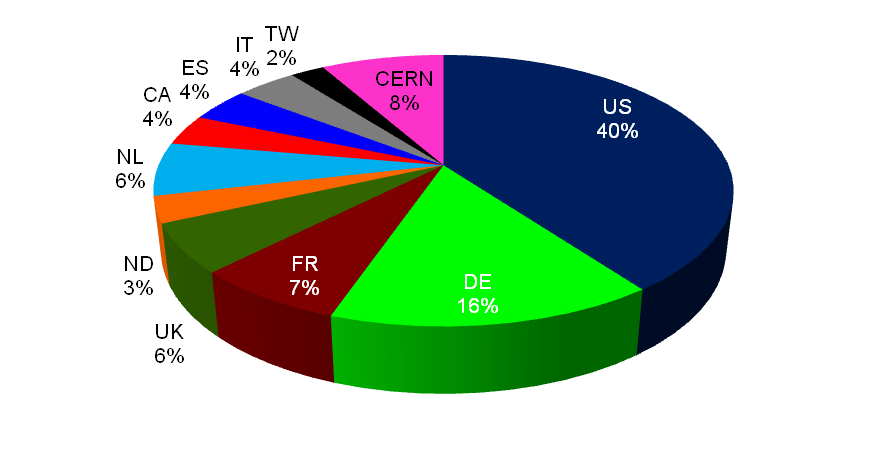 Statistiche relative solo al sistema pathena-Panda per sottomissione jobs

In Italia anche utenti che usano il sistema ganga-WMS (in diminuzione…)
17/07'2/2011
L. Rinaldi - CCR Workshop LNL
34
Utiizzo risorse cloud Italiana
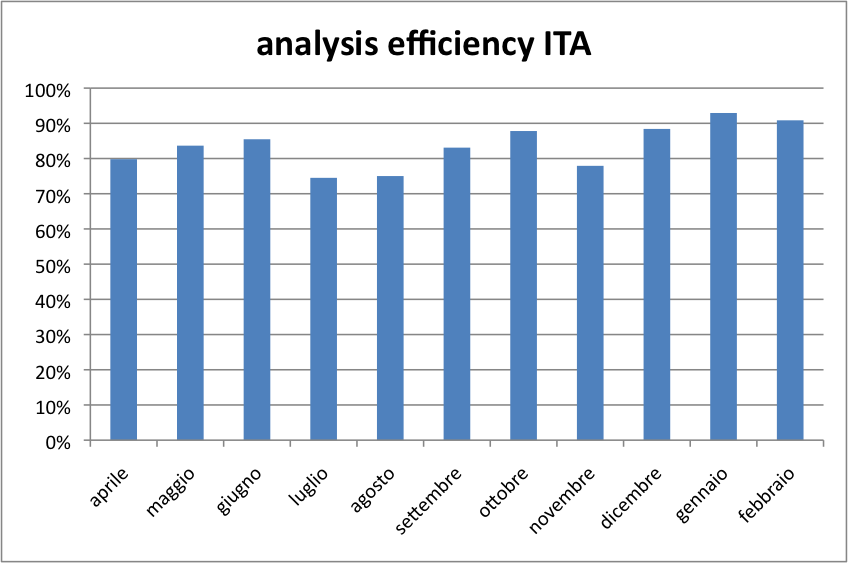 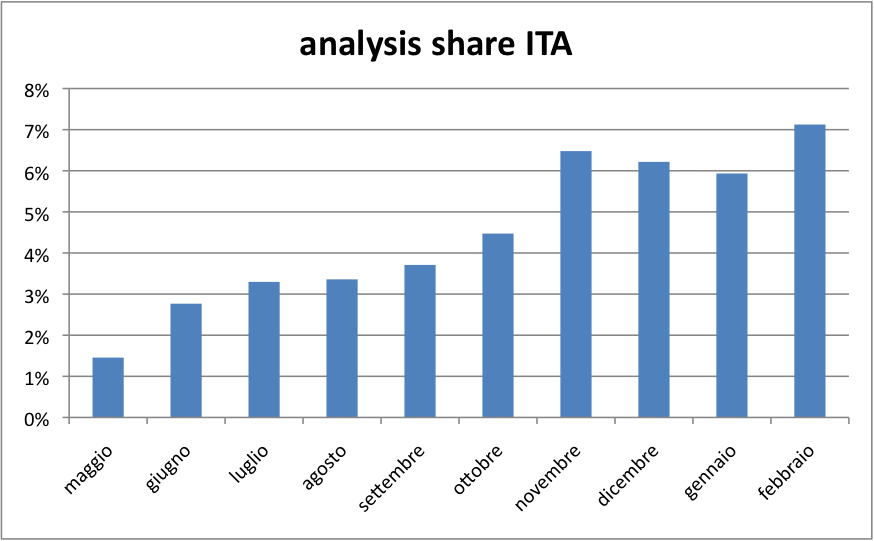 Share analisi
Gennaio-giugno
Share analisi
Luglio-Dicembre
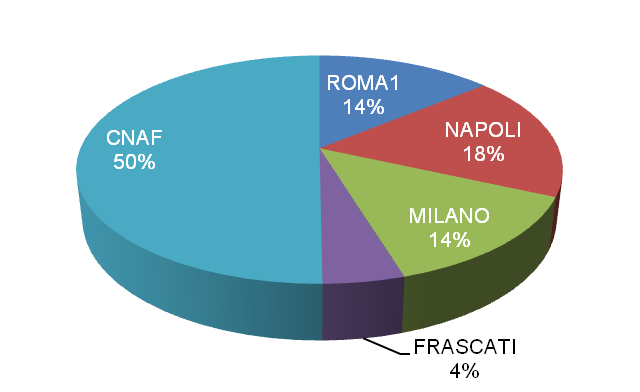 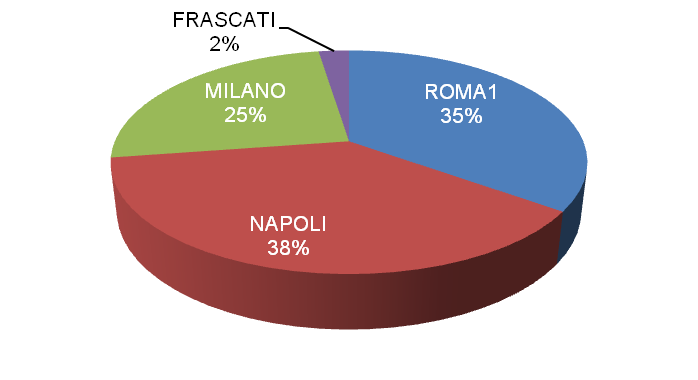 17/07'2/2011
L. Rinaldi - CCR Workshop LNL
35
Utiizzo risorse: confronto produzione analisi
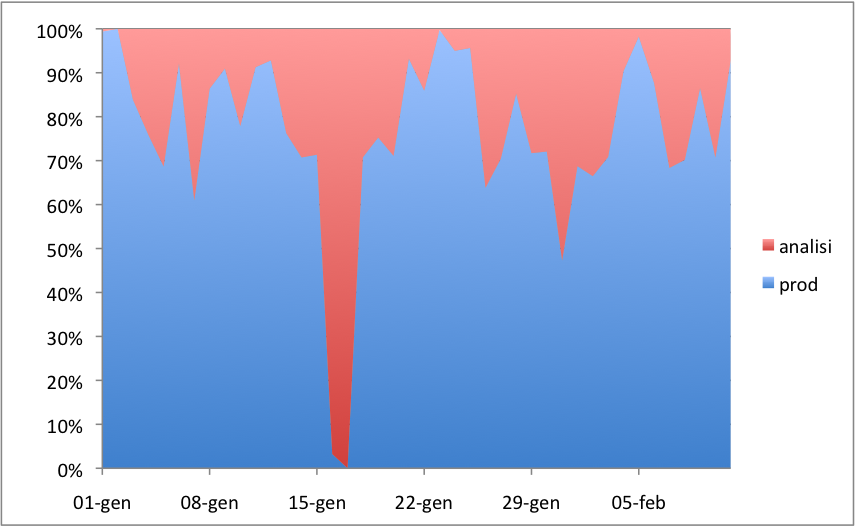 Job sharing al Cnaf 
Rapporto WCT

78.5% produzione 
21.5% analisi
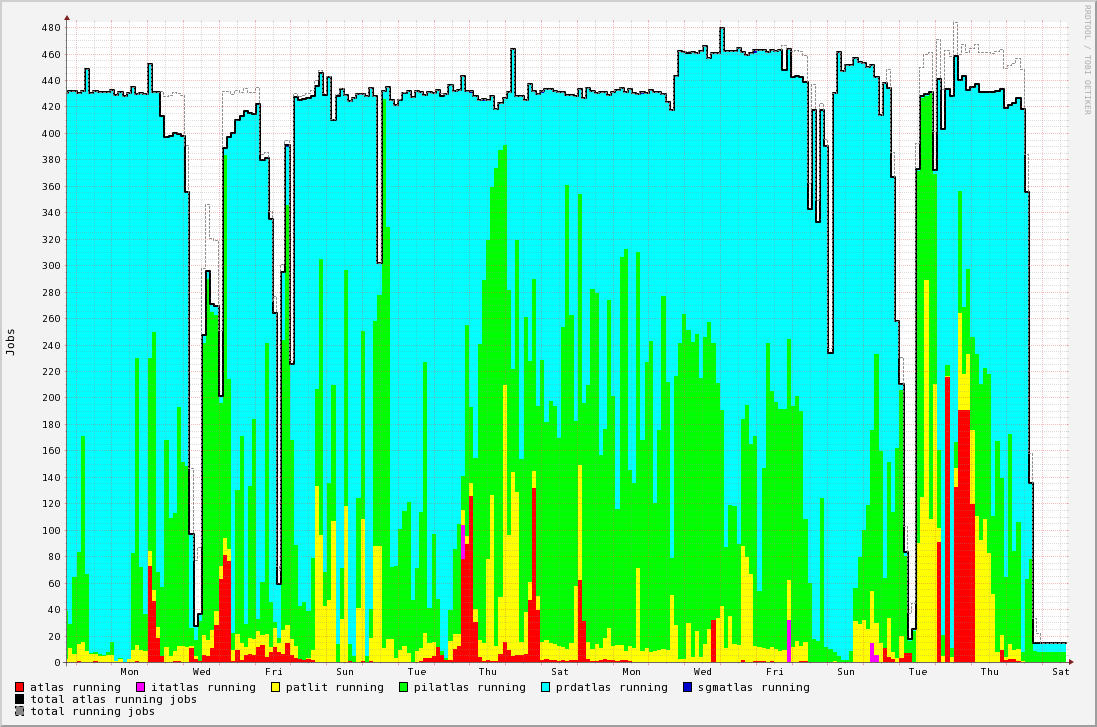 Job running su un Tier2 nell’ultimo mese 
codice colori:
 Produzione
 Analisi WMS
 Analisi Panda
 Analisi Panda ruolo italiano
(Gli italiani vengono mappati sia su panda che su panda/it)
17/07'2/2011
L. Rinaldi - CCR Workshop LNL
36
Sviluppi futuri
La replicazione dinamica dei dati ha permesso di ottimizzare l’uso dello storage 
Nel 2011/2012 previsto incremento del volume dei dati 
E’ necessario raffinare l’algoritmo di replica
 Al momento replicati dinamicamente solo i dati “popolari”
 I dati replicati dinamicamente sono secondari (caching)
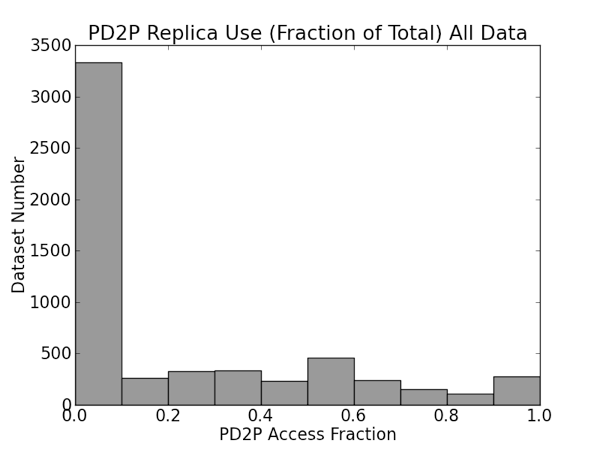 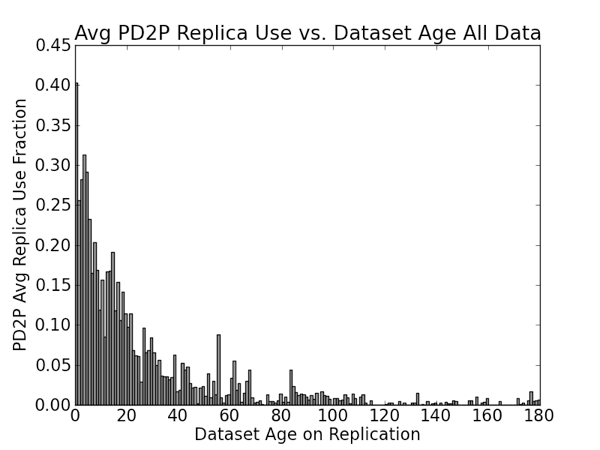 il 50% dei dati replicati da DP2P non è più riutilizzato
le repliche più vecchie sono meno richieste
Si sta studiando il modo migliore di replicare i dati combinando il numero di accessi e l’anzianità dei dati
17/07'2/2011
L. Rinaldi - CCR Workshop LNL
37
Sviluppi futuri
Distribuzione dinamica dei dati nei Tier-1s
 limitare numero di copie ESD primarie
 inviare ulteriori copie ESD on-demand con DP2P
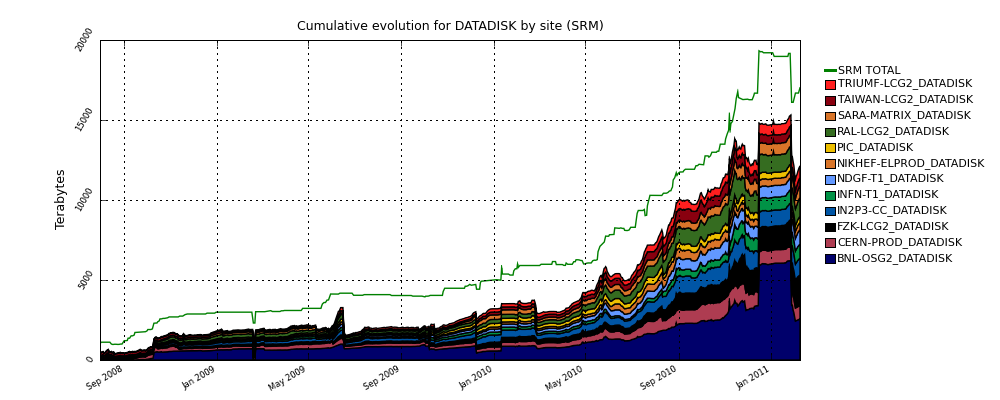 Analisi nei Tier-1
 Ottimizzare le infrastrutture di rete/storage/farming
 Task force al CNAF per studiare la soluzione migliore
17/07'2/2011
L. Rinaldi - CCR Workshop LNL
38
Conclusioni
Il Computing Model di Atlas si è rivelato stabile e affidabile
 Distribuzione dei dati solida ed efficiente
 Produzione e analisi sfruttano appieno le risorse	 	
	Principale punto debole: eccessiva quantità di dati replicati
	
Sono state necessarie alcune modifiche per ottimizzare l’uso delle risorse
 distribuzione dei dati e successiva cancellazione effettuate  in base alla popolarità dei dati
 la popolarità è determinata dagli utenti
 modifiche sono state adiabatiche e trasparenti


Stretto legame tra attività degli utenti e computing model:

Il modello si adatta alle esigenze degli utenti
17/07'2/2011
L. Rinaldi - CCR Workshop LNL
39
Un’ultima considerazione
Opinione personale sull’uso della grid da parte dei fisici

 iniziale diffidenza e difficoltà nell’uso della grid 
 con l’aumento della quantità di dati, gli utenti si sono accorti della necessità di usare la grid

 adesso sempre più utenti utilizzano i tool software e middleware, aiutando nel debug e facendo selezione naturale degli strumenti migliori (vedi Panda vs WMS)

 il computing deve offrire stabilità dei siti e disponibilità delle risorse
 necessità di rafforzare il supporto e la collaborazione tra le comunità di computing e di fisica
 I tier3 possono essere degli ambienti ideali per coniugare le attività di fisica e di computing
17/07'2/2011
L. Rinaldi - CCR Workshop LNL
40